MOOC Instructor Research: Motivations, Considerations, and Personalizations in the Design of Instruction for the Masses
Curtis J. Bonk
Meina Zhu
Annisa Sari
Indiana University
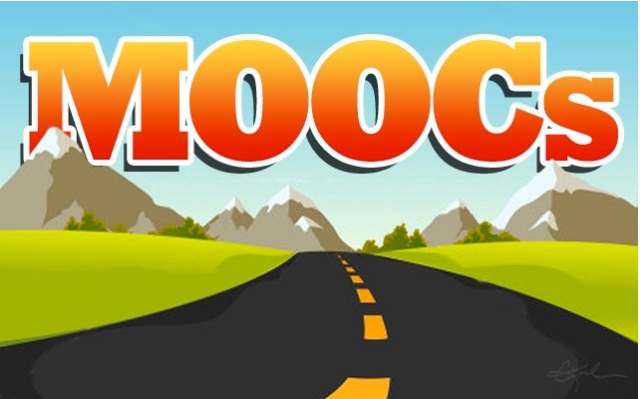 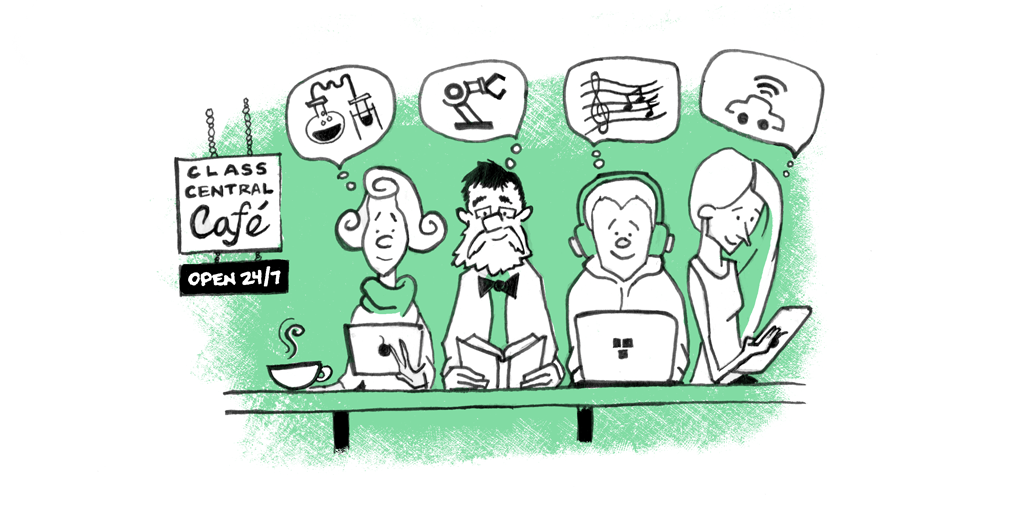 School of Education, IST                                           INDIANA UNIVERSITY BLOOMINGTON
December 25, 2016 vs. January 22, 2018A Review of MOOCs Stats and Trends in 2017, Dhawal Shah, Class Centralhttps://www.class-central.com/report/moocs-stats-and-trends-2017/
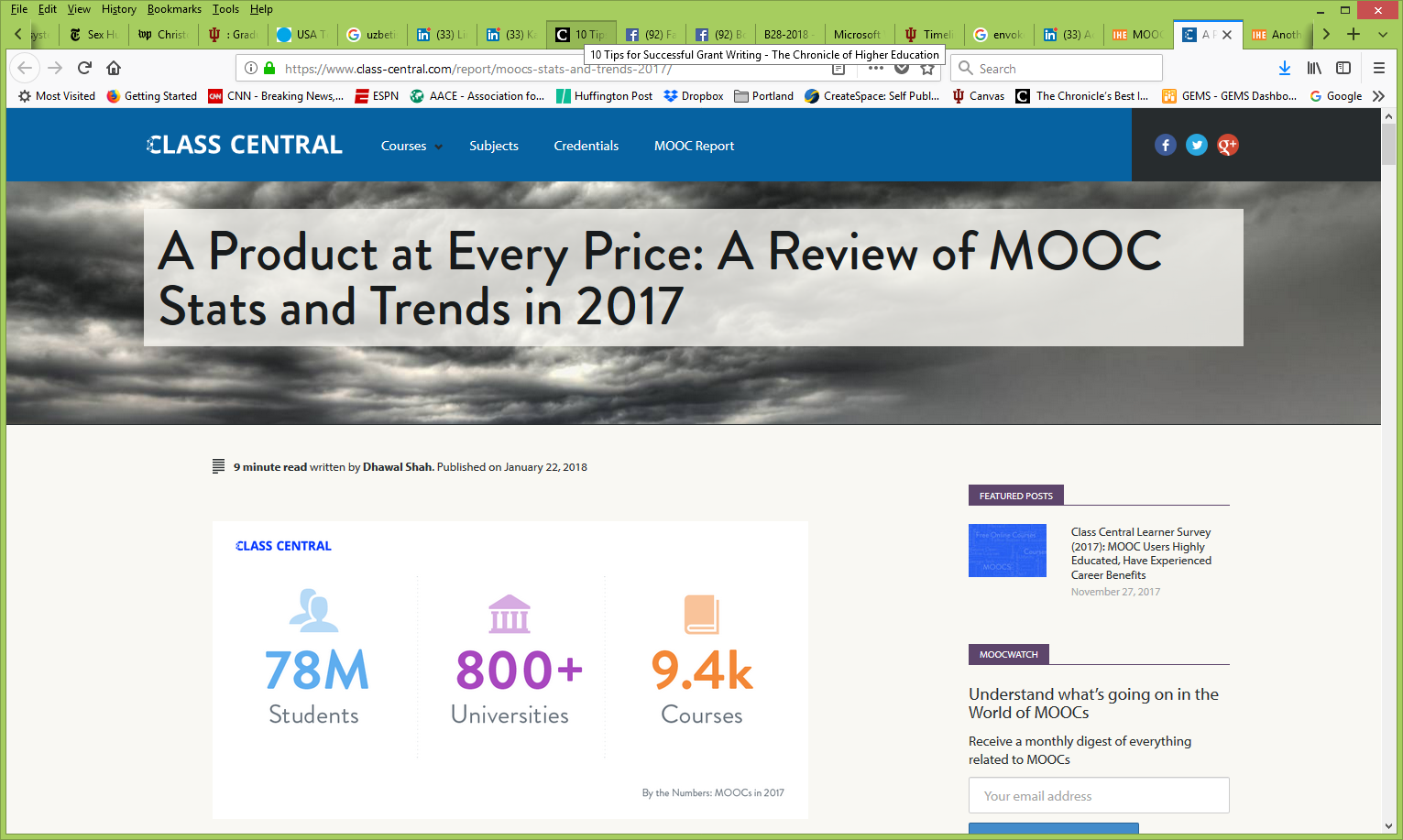 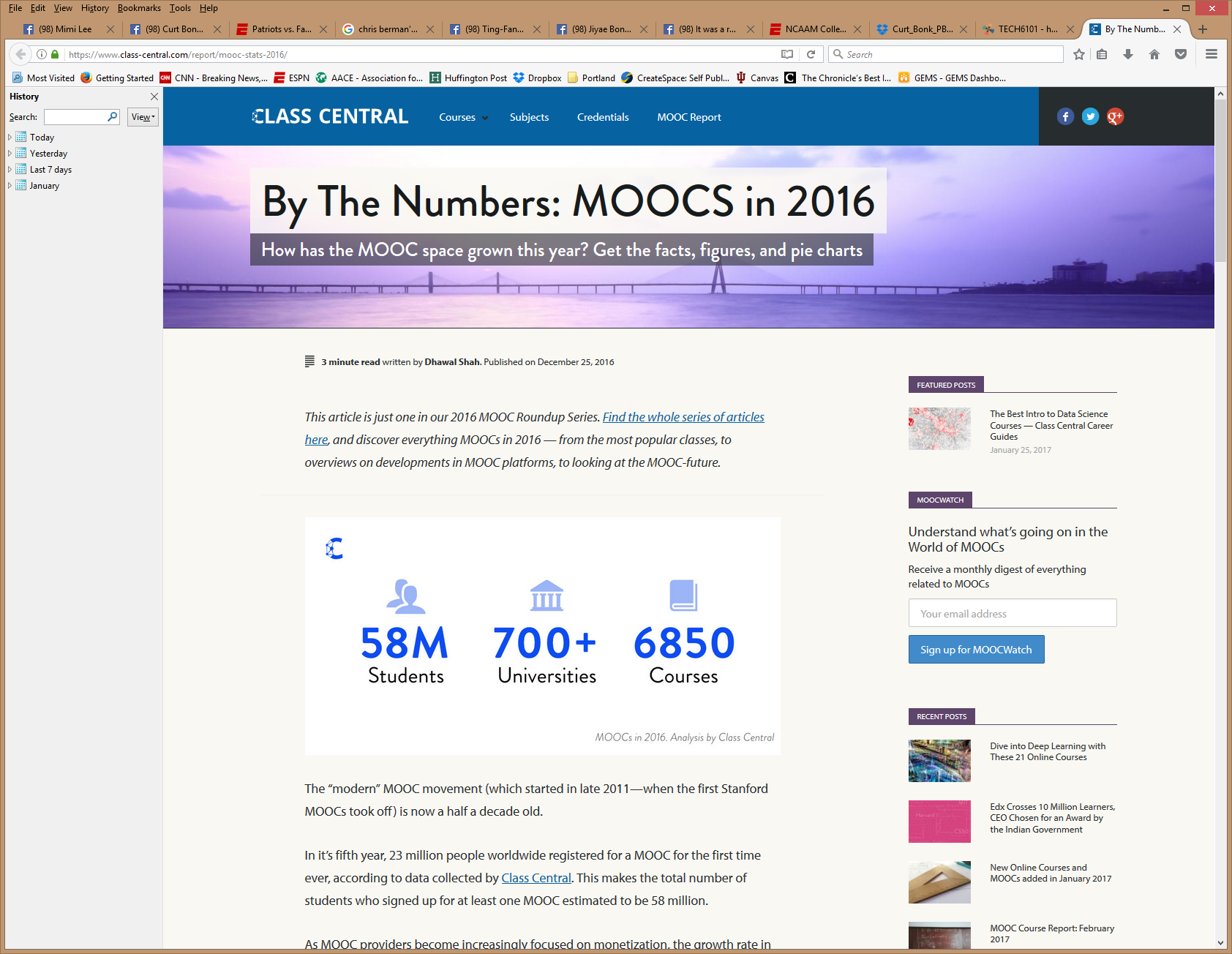 January 22, 2018A Review of MOOCs Stats and Trends in 2017, Dhawal Shah, Class Centralhttps://www.class-central.com/report/moocs-stats-and-trends-2017/
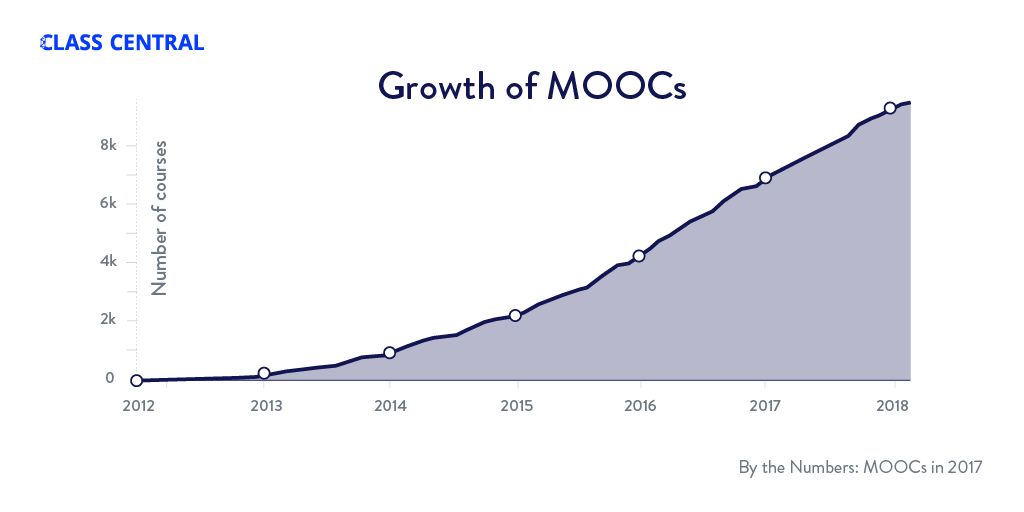 January 22, 2018A Review of MOOCs Stats and Trends in 2017, Dhawal Shah, Class Centralhttps://www.class-central.com/report/moocs-stats-and-trends-2017/
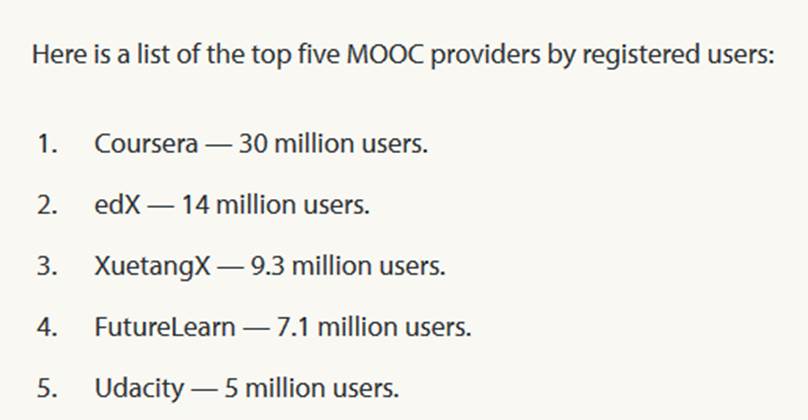 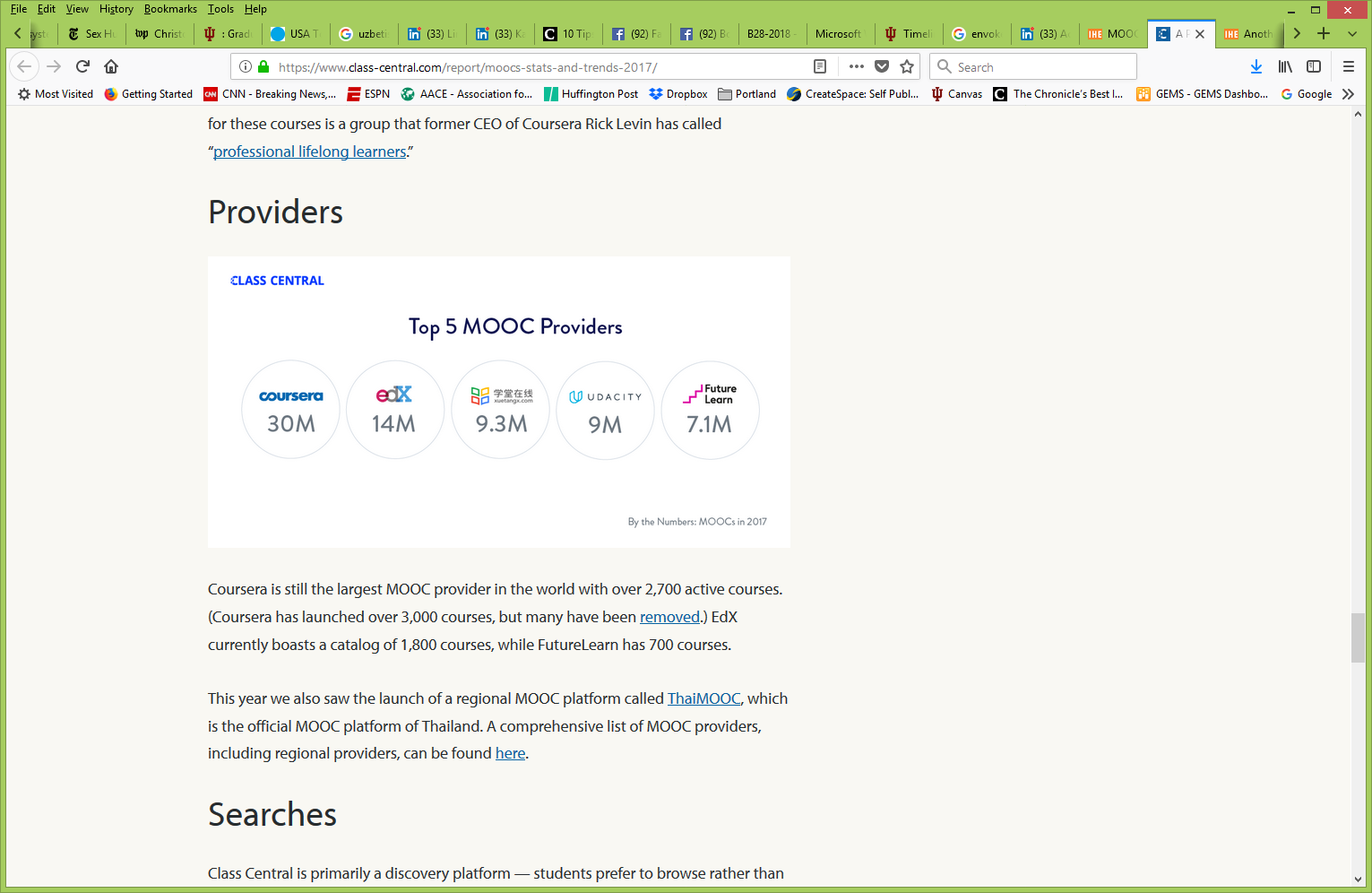 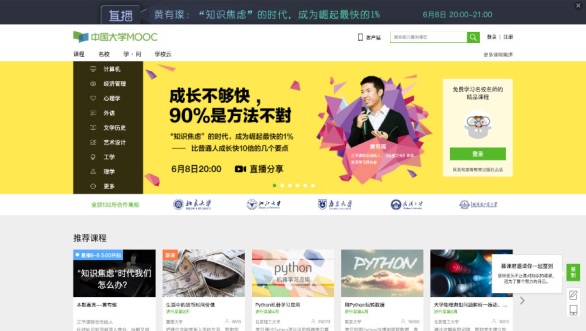 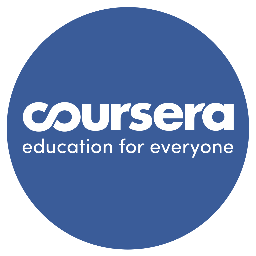 Subject areas (January 22, 2018)
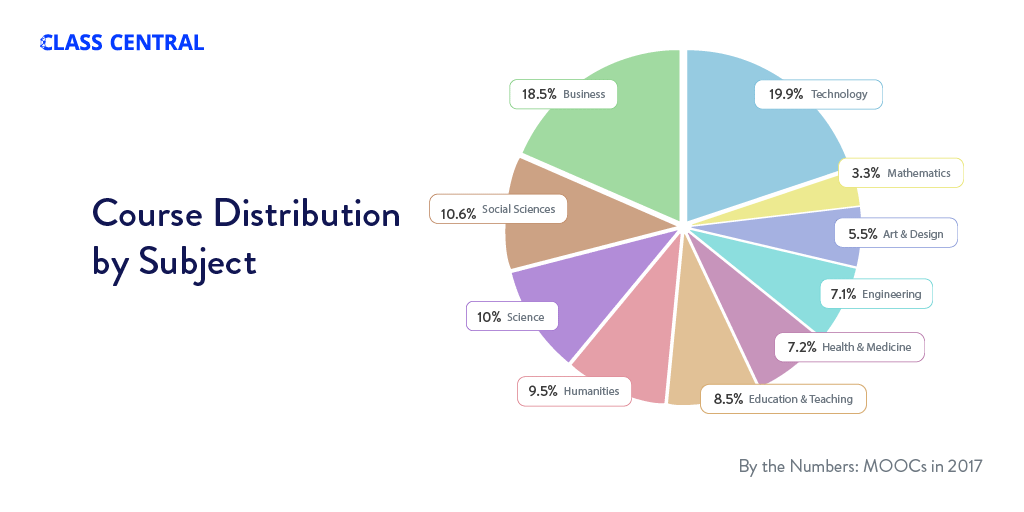 June 15, 2017Massive List of MOOC Providers Around The World, Class CentralJMOOC, K-MOOC, and T-MOOC?https://www.class-central.com/report/mooc-providers-list/
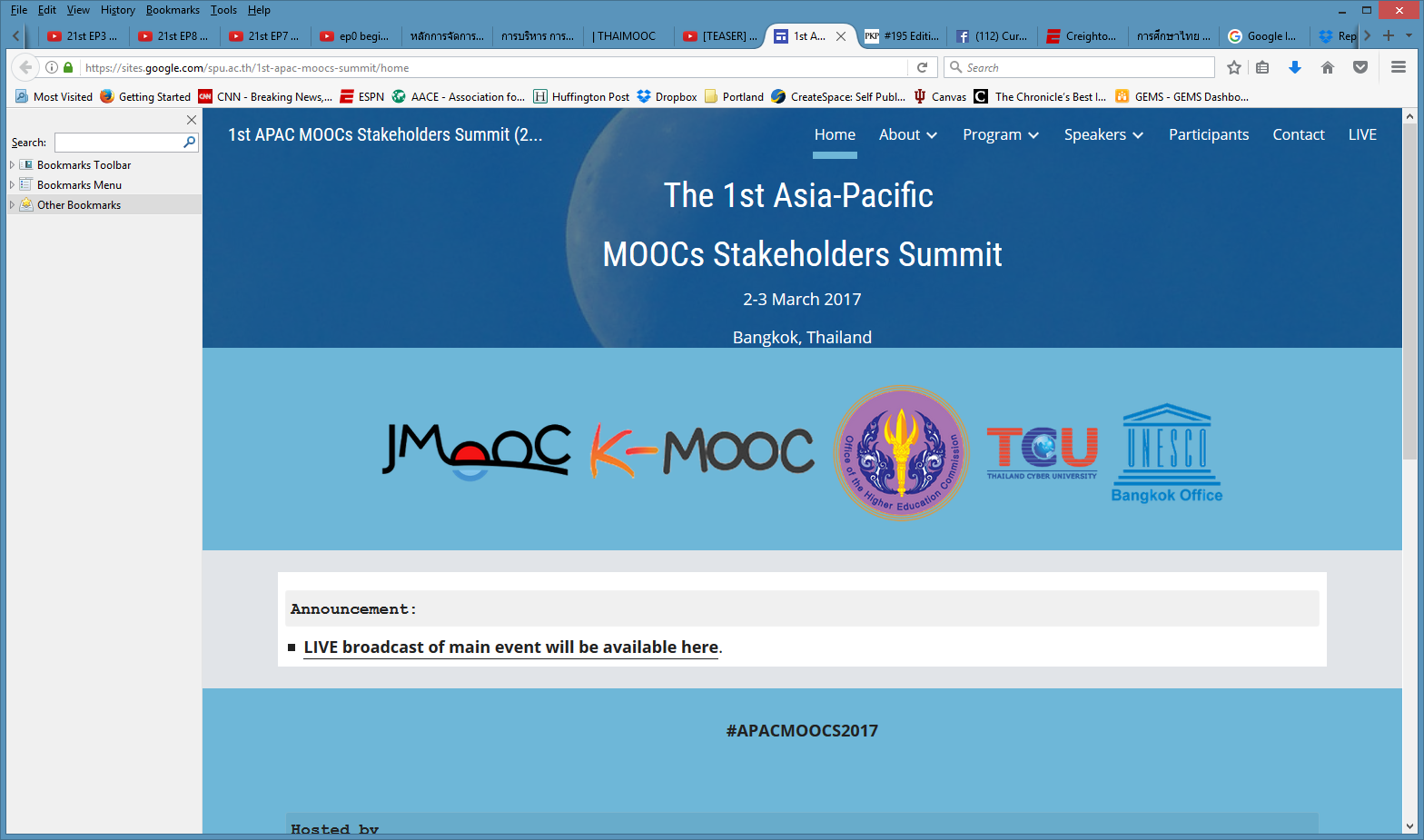 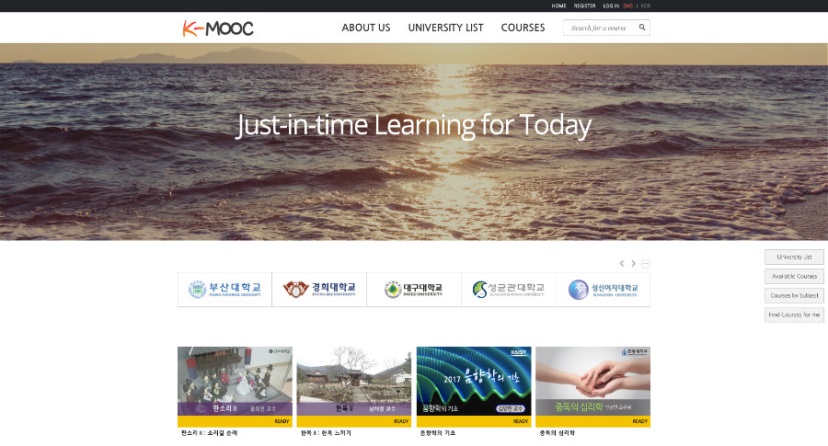 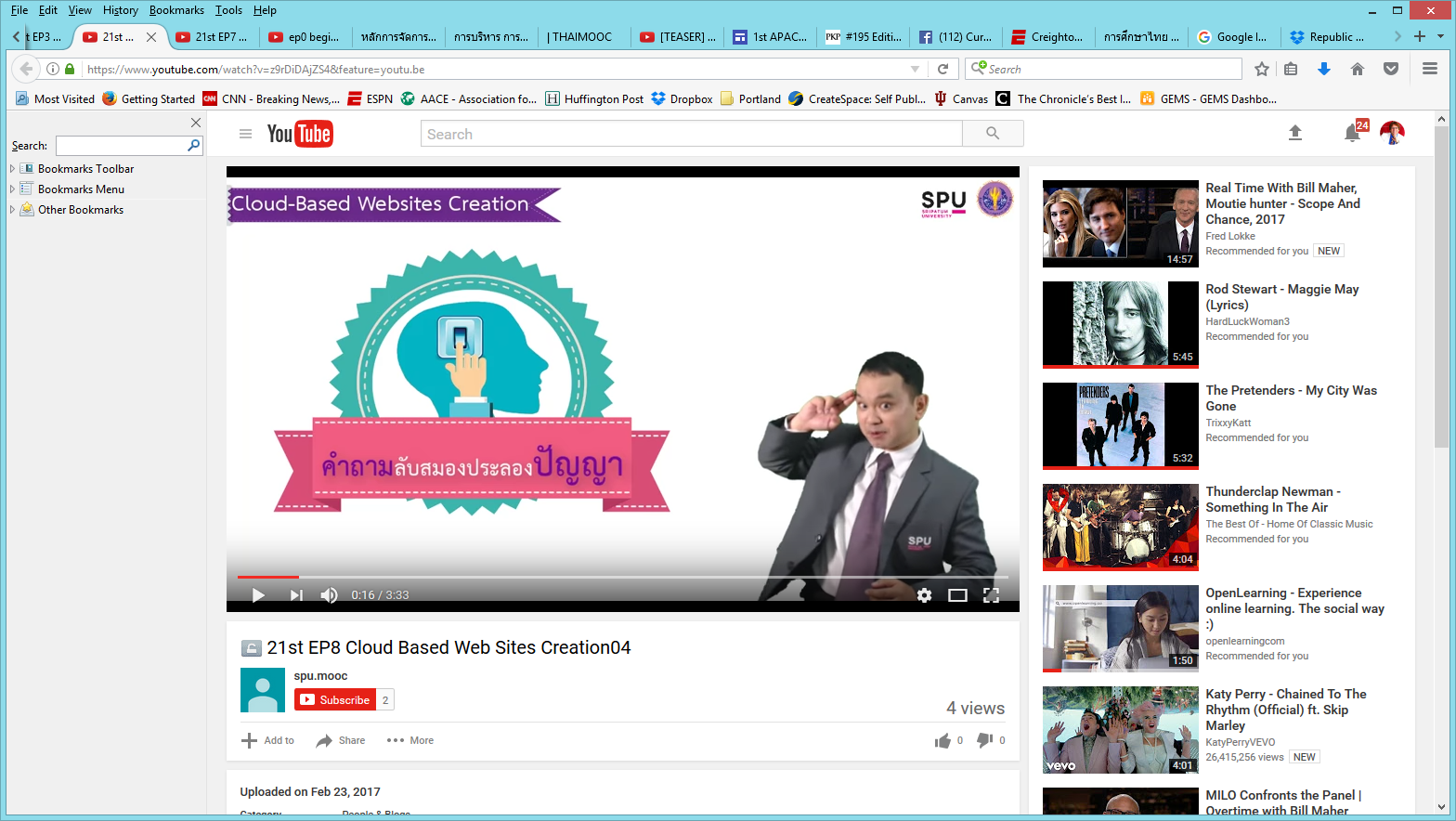 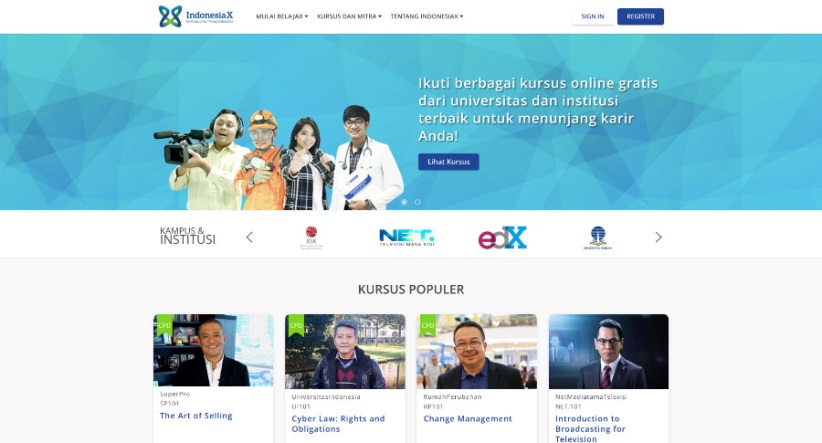 August 7, 2017FutureLearn and Coventry University to Roll Out 50 Online Degrees (Last year Deakin University announced a similar partnership with FutureLearn)Class Central, Dhawal Shahhttps://www.class-central.com/report/futurelearn-coventry-university-roll-50-online-degrees/
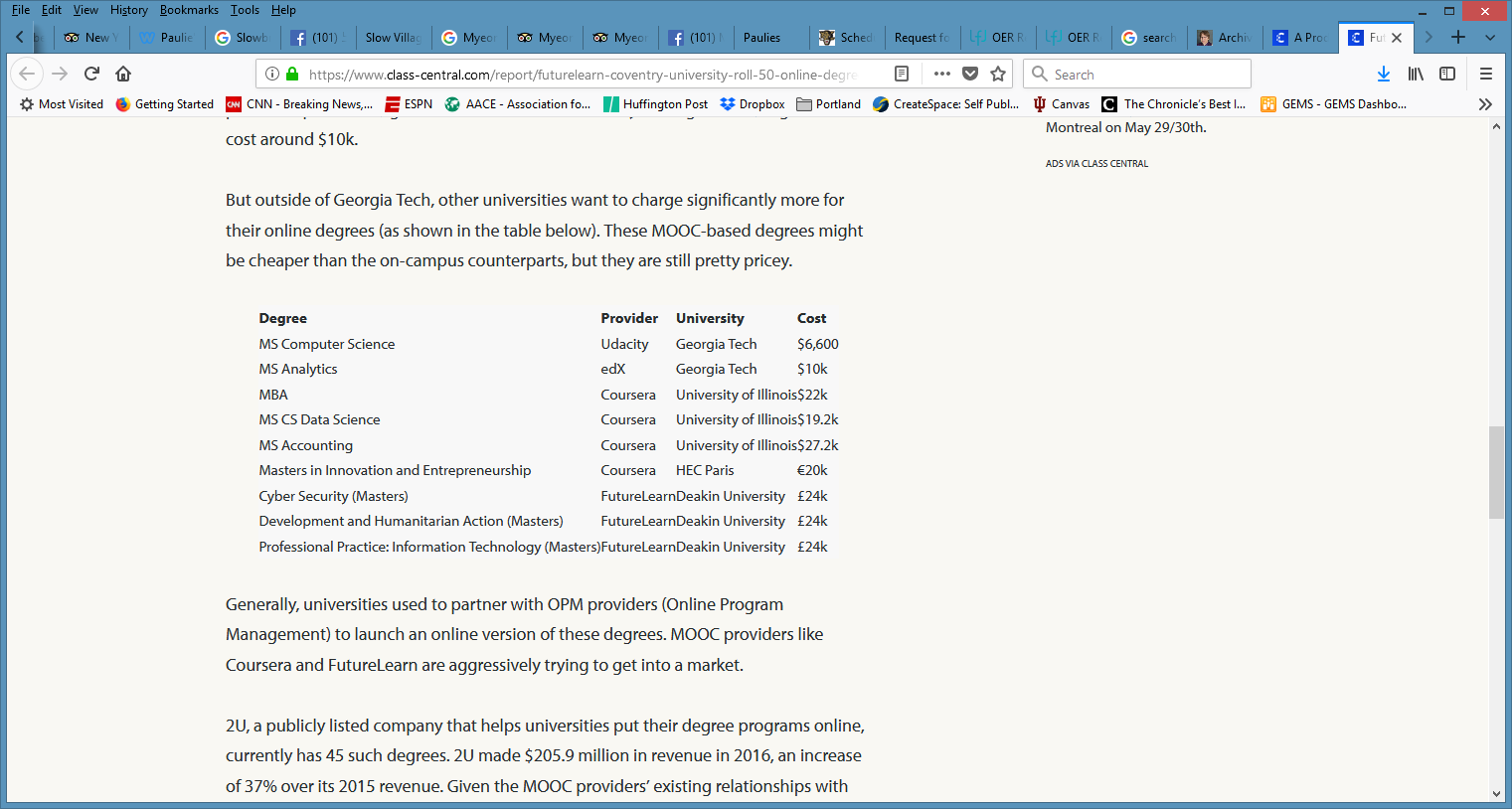 MOOCs and Open Education Around the World (2015)http://moocsbook.com/
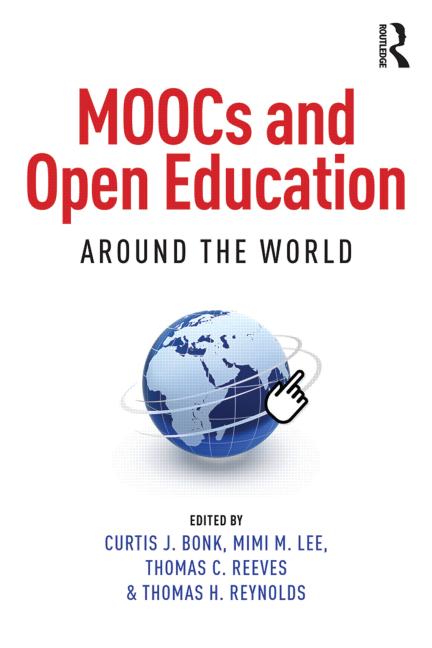 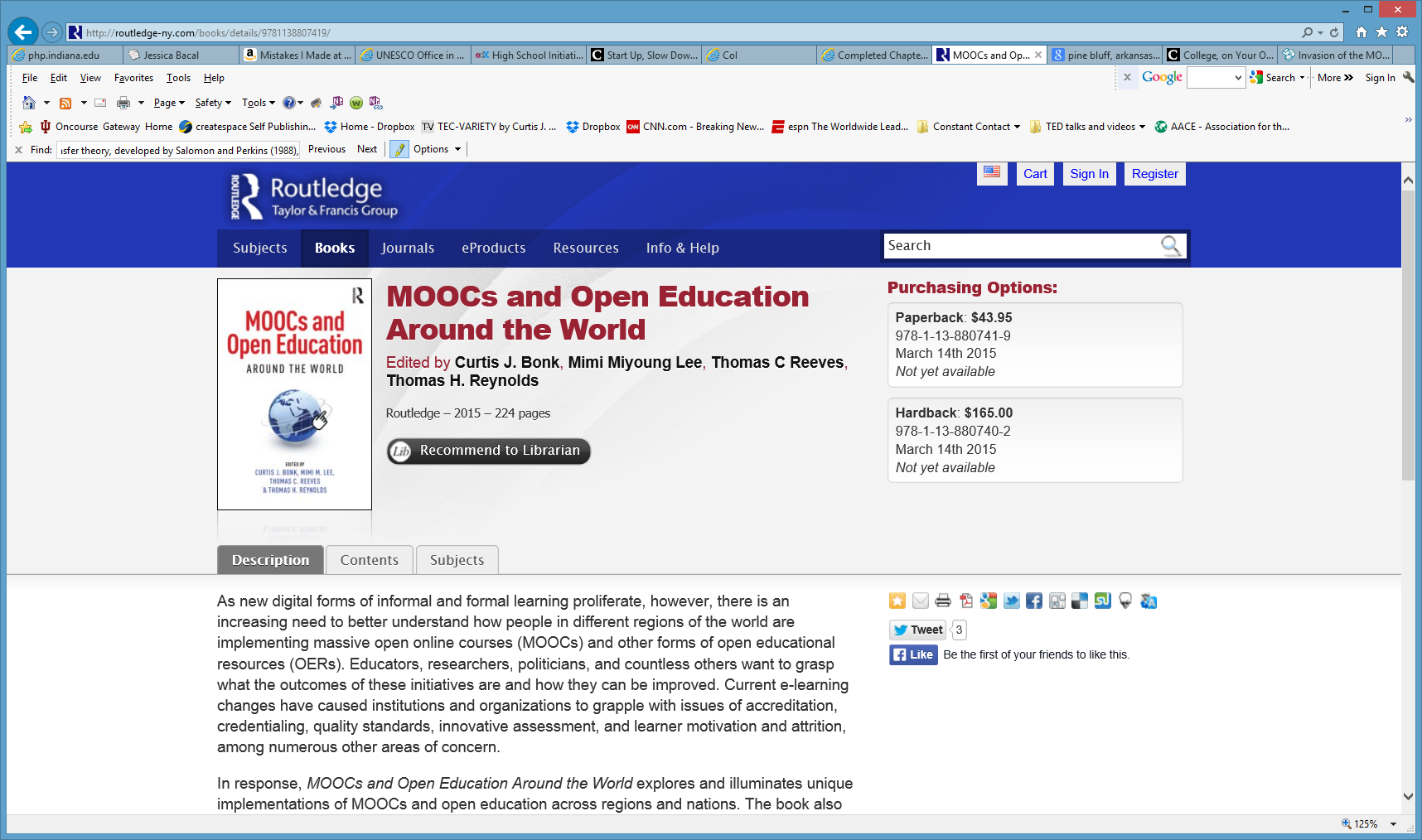 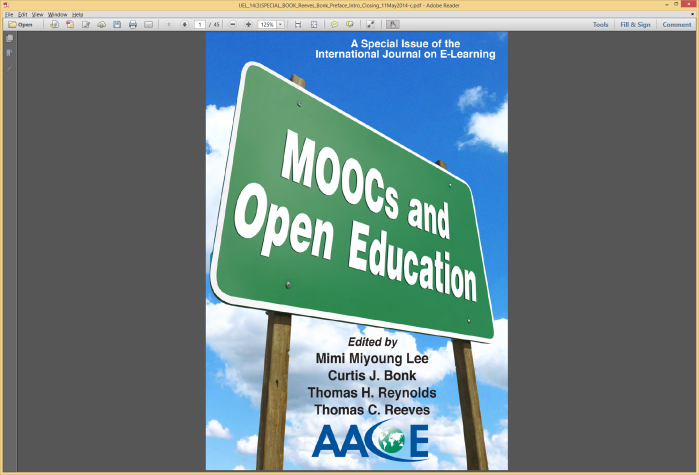 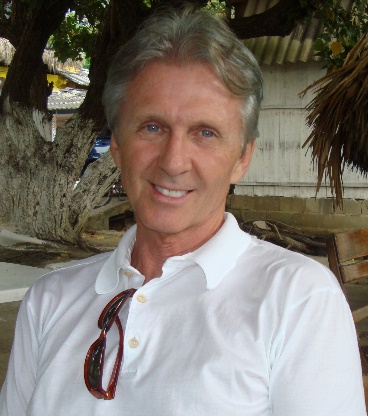 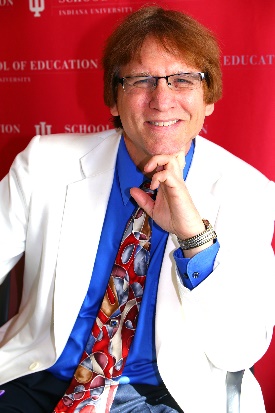 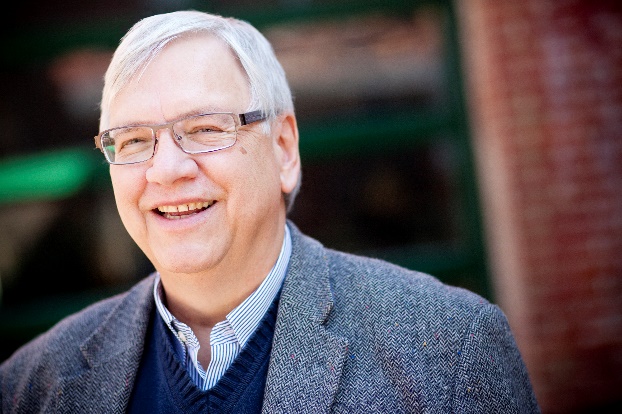 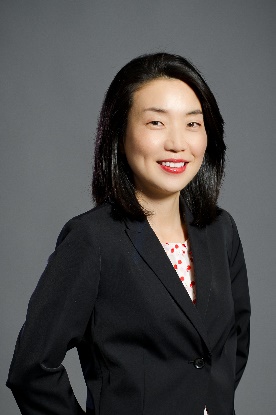 2015Instructional quality of Massive Open Online Courses (MOOCs). Margaryan, Bianco, & Littlejohn, Computers & Education, 80, 77-83.http://www.sciencedirect.com/science/article/pii/S036013151400178X
“As MOOCs proliferate, drawing in increasing numbers of faculty and learners worldwide, the issue of their instructional quality becomes increasingly pressing.” (p. 82)
MOOC Research (5 studies)
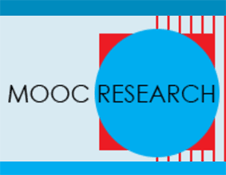 MOOC Study #1: MOOC Research
A Systematic Review of Research Methods and Topics of the Empirical MOOC Literature (2014-2016) 
Zhu, M., Sari, A., & Lee, M. M. (2018). A Systematic Review of Research Methods and Topics of the Empirical MOOC Literature (2014-2016). The Internet and Higher Education. 37,31-39.
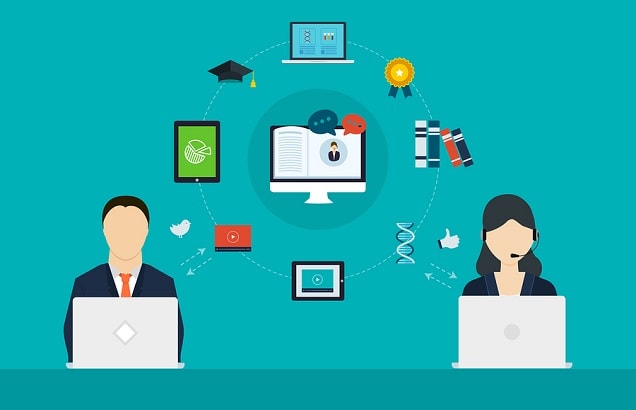 Systematic Review of Research Methods in MOOCs (2014-2016)(Zhu, M., Sari, A., & Lee, M. M., 2018)
Systematic Review of Research Methods in MOOCs (2014-2016)(Zhu, M., Sari, A., & Lee, M. M., 2018)
Systematic Review of Research Methods in MOOCs (2014-2016)(Zhu, M., Sari, A., & Lee, M. M., 2018)
Location of MOOC Research Team Members (2014-2016)
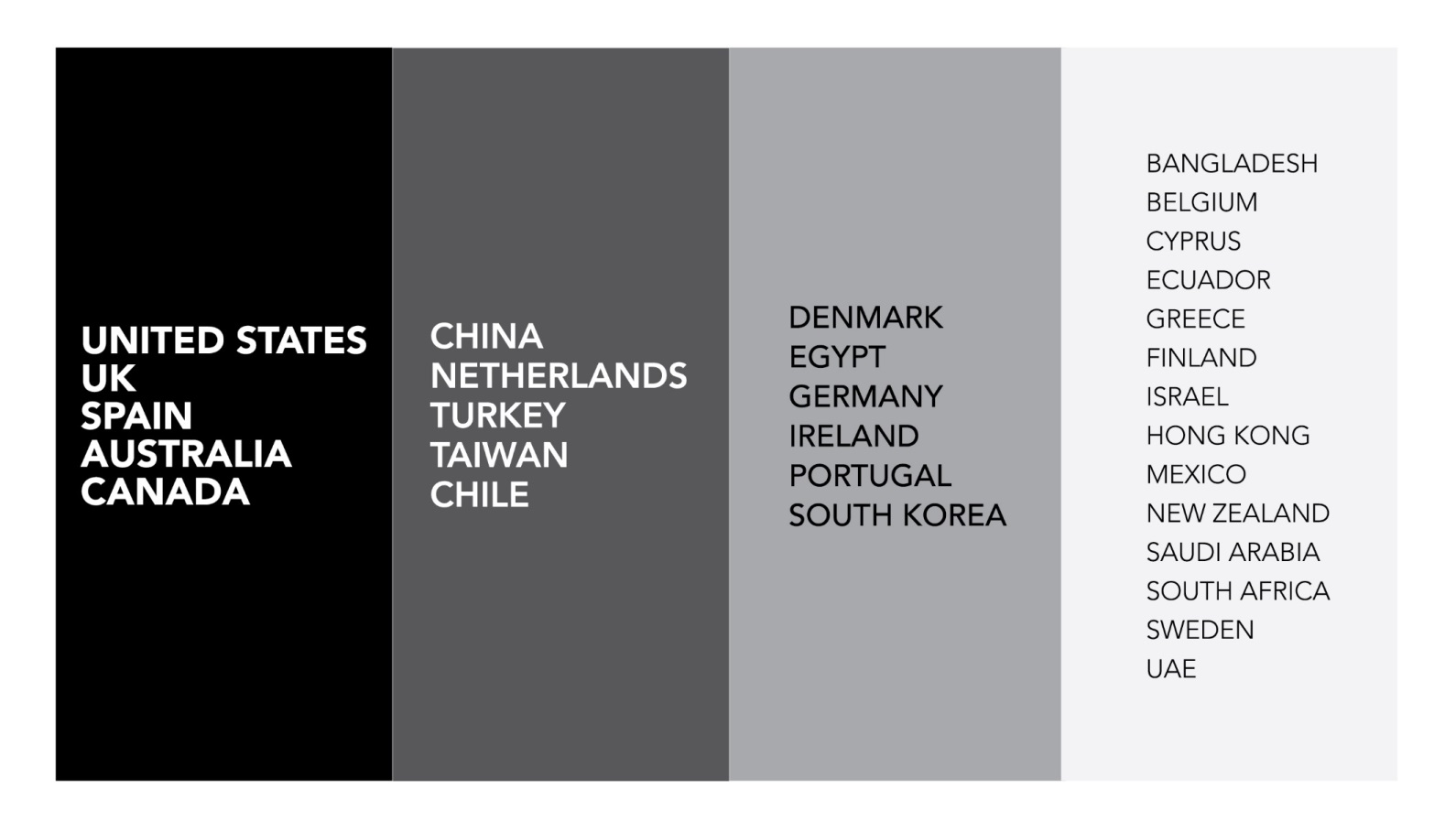 Systematic Review of Research Methods in MOOCs (2014-2016)(Zhu, M., Sari, A., & Lee, M. M., 2018)
RQ1: What are the research methods researchers employed in empirical MOOC studies?
Systematic Review of Research Methods in MOOCs (2014-2016)(Zhu, M., Sari, A., & Lee, M. M., 2018)
RQ1: What are the research methods researchers employed in empirical MOOC studies?
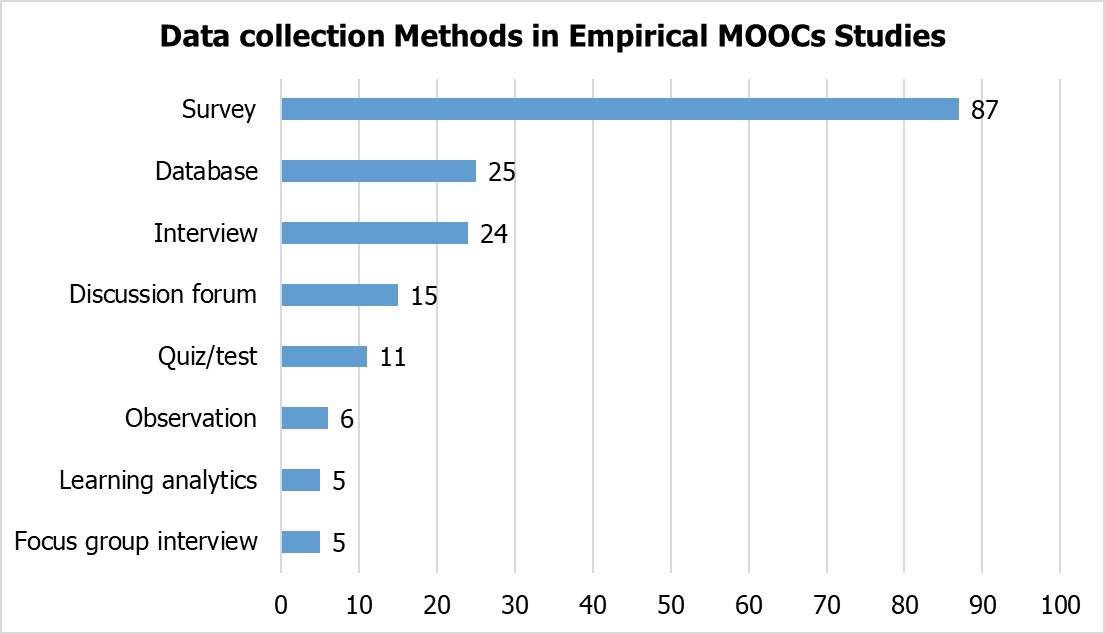 Systematic Review of Research Methods in MOOCs (2014-2016)(Zhu, M., Sari, A., & Lee, M. M., 2018)
RQ1: What are the research methods researchers employed in empirical MOOC studies?
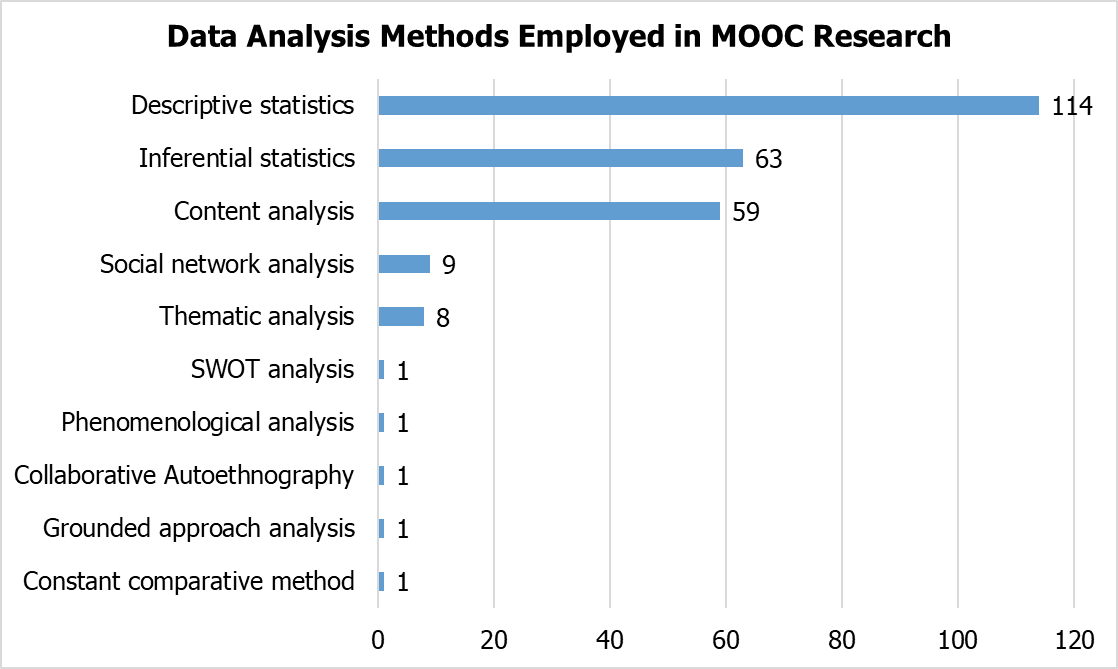 Systematic Review of Research Methods in MOOCs (2014-2016)(Zhu, M., Sari, A., & Lee, M. M., 2018)
Specific Focus of MOOC Research (2014-2016)
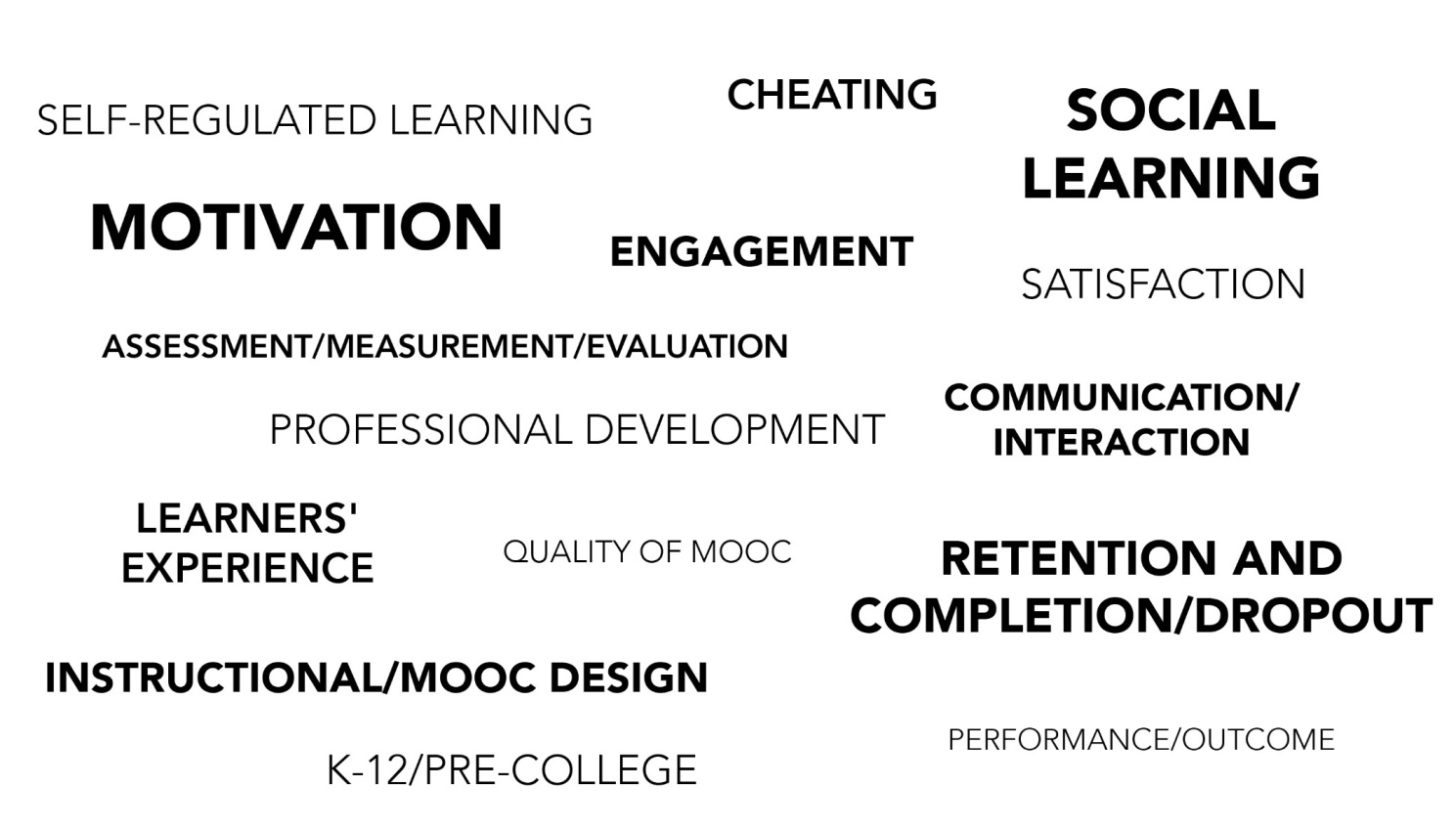 Quotes: Veletsianos et al. (2015-2016)
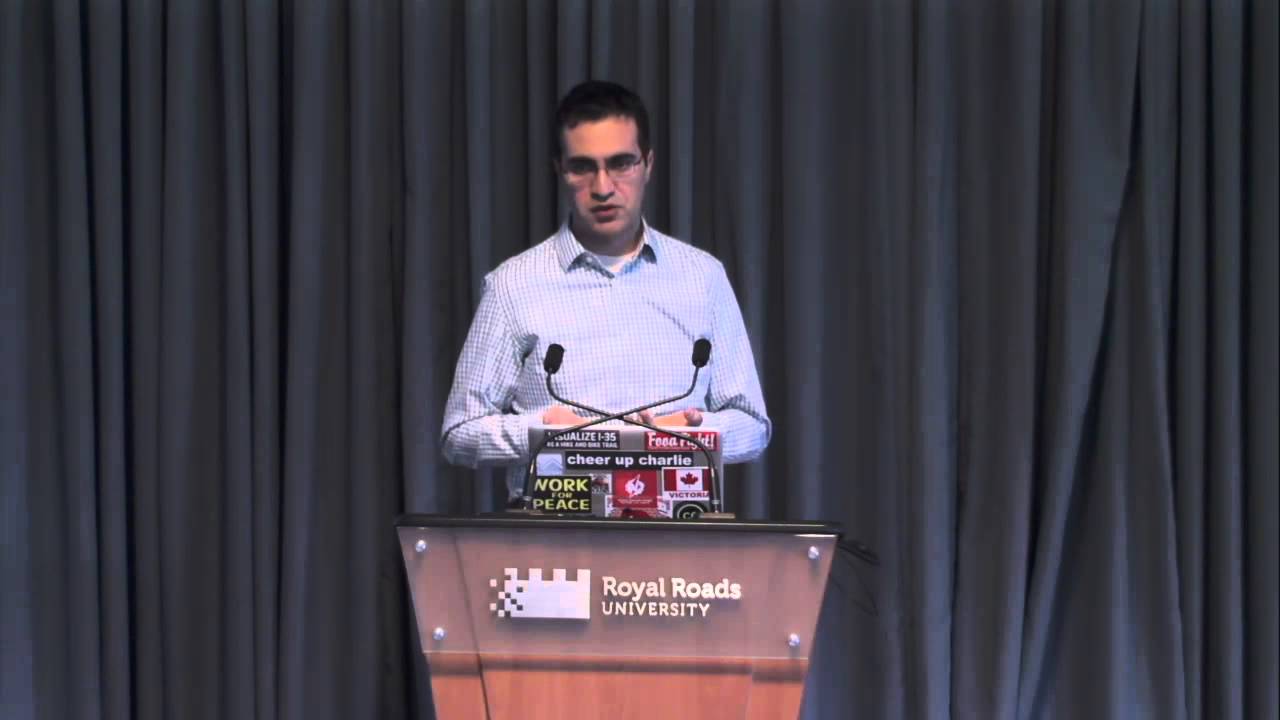 “To gain a deeper and more diverse understanding of the MOOC phenomenon, researchers need to use multiple research approaches (e.g., ethnography, phenomenology, discourse analysis) add content to them.” (p. 583.)
	Veletsianos, Collier, & Schneider (2015, May), Digging deeper into learners’ experiences in MOOCs: Participation in social networks outside of MOOCs, notetaking and contexts surrounding content consumption. BJET, 46(3), 570-587.

“Dependence on Particular Research Methods May Restrict our Understanding of MOOCs.”
	George Veletsianos & Peter Shepherdson’s Study (2016). Systematic Analysis and Synthesis of the Empirical MOOC Literature Published in 2013-2015. IRRODL. http://www.irrodl.org/index.php/irrodl/article/view/2448/3655
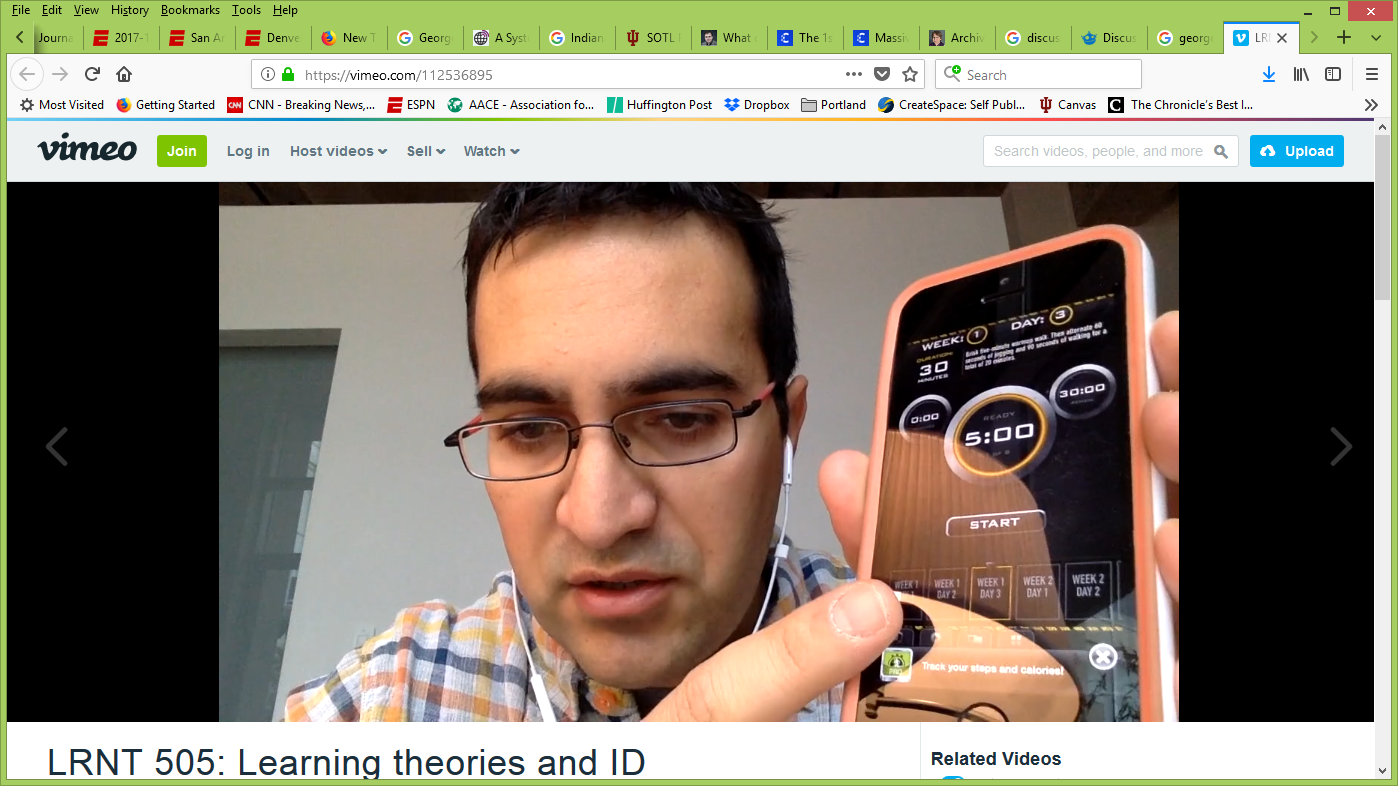 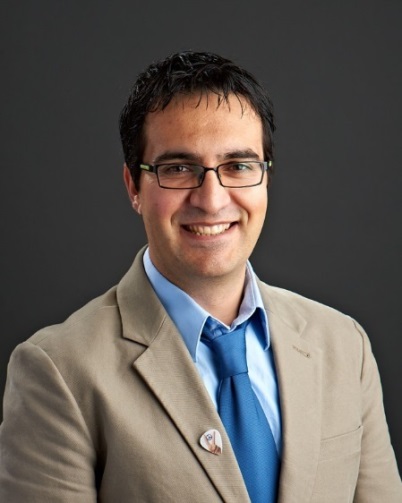 MOOC Study #2: MOOC Research
A Systematic Review of MOOC Research Methods and Topics: 
Comparing 2014-2016 and 2016-2017
Zhu, M., Sari, A., & Bonk, C. J. (2018). To be presented at Ed Media Amsterdam.
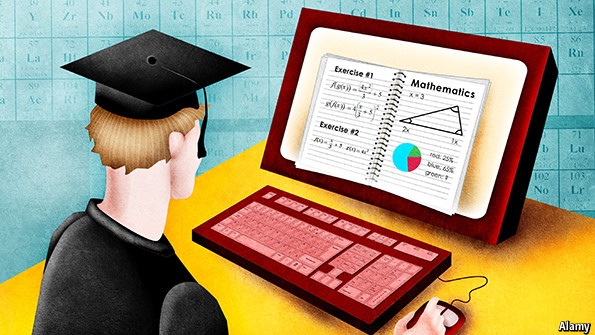 Systematic Review of Research Methods and Topics in MOOCs: Comparing 2014-2016 and 2016-2017(Zhu, M., Sari, A., & Bonk, C. J., 2018)
Figure 2. Research methods used in empirical MOOCs studies (2016 – 2017) (n=51)
Systematic Review of Research Methods and Topics in MOOCs: Comparing 2014-2016 and 2016-2017(Zhu, M., Sari, A., & Bonk, C. J., 2018)
Figure 4. Data collection methods used in empirical MOOCs studies (2016 – 2017) (n=51) (Note: some studies contain more than one data collection method)
Systematic Review of Research Methods and Topics in MOOCs: Comparing 2014-2016 and 2016-2017(Zhu, M., Sari, A., & Bonk, C. J., 2018)
Figure 6. Specific data analysis methods for MOOC research (2014-2016 and 2016 – 2017)
Systematic Review of Research Methods and Topics in MOOCs: Comparing 2014-2016 and 2016-2017(Zhu, M., Sari, A., & Bonk, C. J., 2018)
Figure 8. Primary/general focus of MOOC delivery (2016 – 2017) (n=51) (Note: some studies contain more than one area of focus)
Systematic Review of Research Methods and Topics in MOOCs: Comparing 2014-2016 and 2016-2017(Zhu, M., Sari, A., & Bonk, C. J., 2018)
Figure 12. Countries of MOOC delivery in which the research was conducted (2014 – 2017) (n=197) (Note: this figure only includes the main countries)
Next Steps Rationale…Research Background
MOOCs can be beneficial to both learners and instructors 
(Hew & Cheung, 2014)
Instructors are one of the five main components of MOOCs; the other four are learners, topic, material, and context 
(Kop, 2011 )
Few studies have examined instructional design from MOOC instructors’ perspectives 
(Margaryan et al., 2015; Ross, Sinclair, Knox, Bayne, & Macleod, 2014; Watson et al., 2016)
Research Design
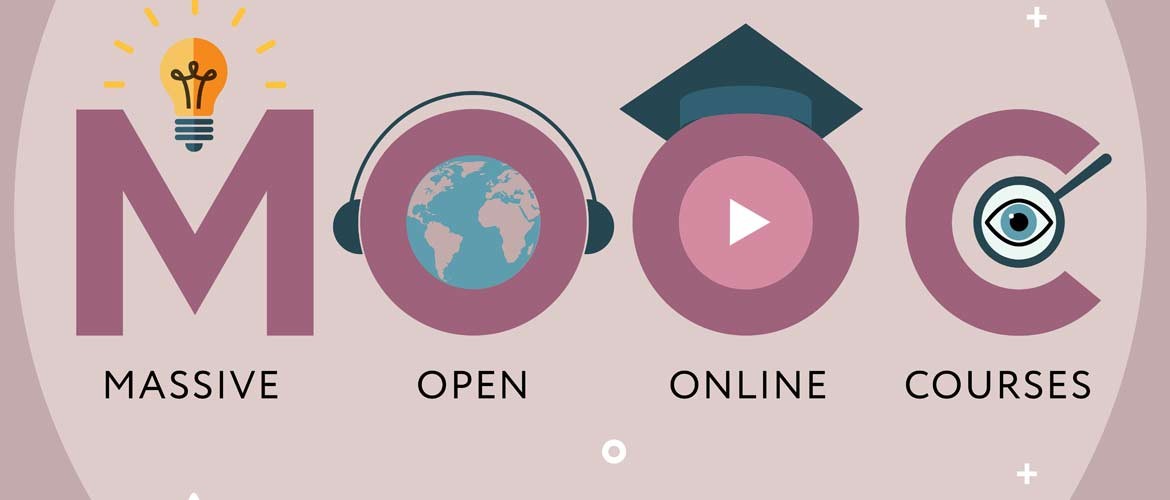 MOOC Study #3: MOOC Instructor Personalization and Addressing Learner Diversity
Bonk, C. J., Zhu, M., Kim, M., Xu, S., Sabir, N., & Sari, A. (in press). Pushing toward a more personalized MOOC: Exploring instructor selected activities, resources, and technologies for MOOC design and implementation. The International Review of Research on Open and Distributed Learning (IRRODL).
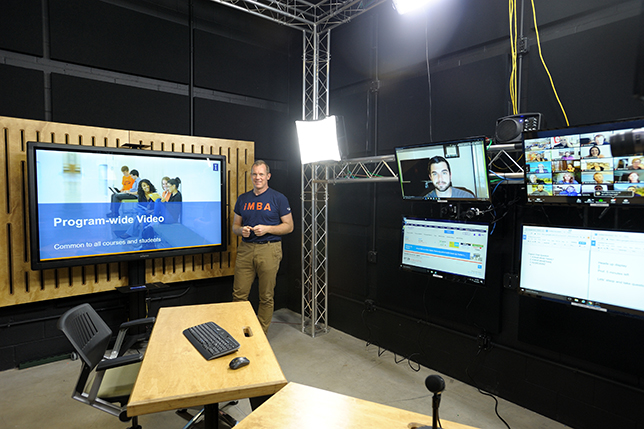 Figure 1. MOOC instructor departmental or primary discipline affiliations (n=150)
Figure 2. Size of most recent MOOC enrollments for survey respondents (n= 150)
Figure 1. MOOC instructor prior experience teaching fully online and blended courses prior to teaching their most recent MOOC (Note: on a scale of 1 (low) to 10 (high) (n= 148))
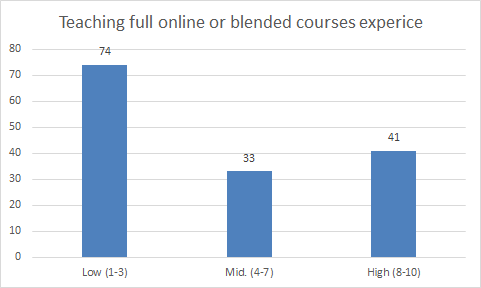 Figure 2. MOOC instructor involvement in designing course content for the MOOC (Note: on a scale of 1 (low) to 10 (high) (n=152)
Figure 3. Effort placed on meeting unique learner needs when designing most recent MOOC (Note: on a scale of 1 (low) to 10 (high) (n=144)
Figure 4. Effort placed on meeting unique learner needs when delivering most recent MOOC (Note: on a scale of 1 (low) to 10 (high) (n=144)
Figure 5. Number of MOOCs that offer different types of learner feedback (n=135)
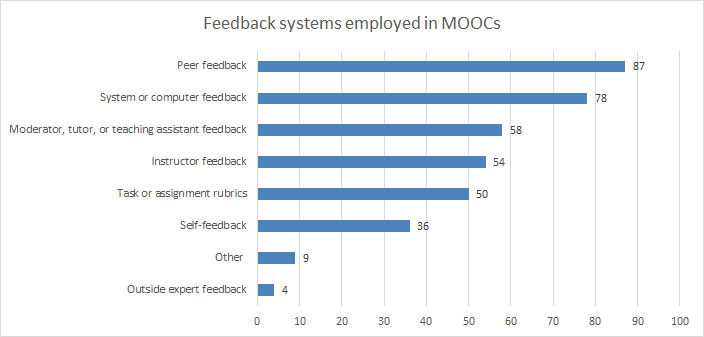 Figure 6. Number of MOOCs that offer different types of learning system automation and adaptation (n=127)
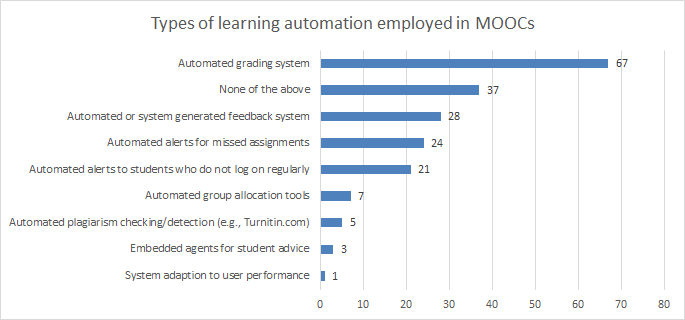 Figure 7. MOOC instructor interest in learning new ways to personalize their next MOOC offering (Note: on a scale of 1 (low) to 10 (high) (n=134)
Figure 8. The perceived effort of MOOC instructors in addressing the needs of individuals from different cultural backgrounds and languages in their most recent MOOC (Note: on a scale of 1 (low) to 10 (high) (n= 141)
Figure 9: MOOC instructors (n=133) instructional practices to address cultural diversity
Table 1. Instructional Practices of MOOC Instructors to Address the Variety of Student Competencies and Needs (n=142)
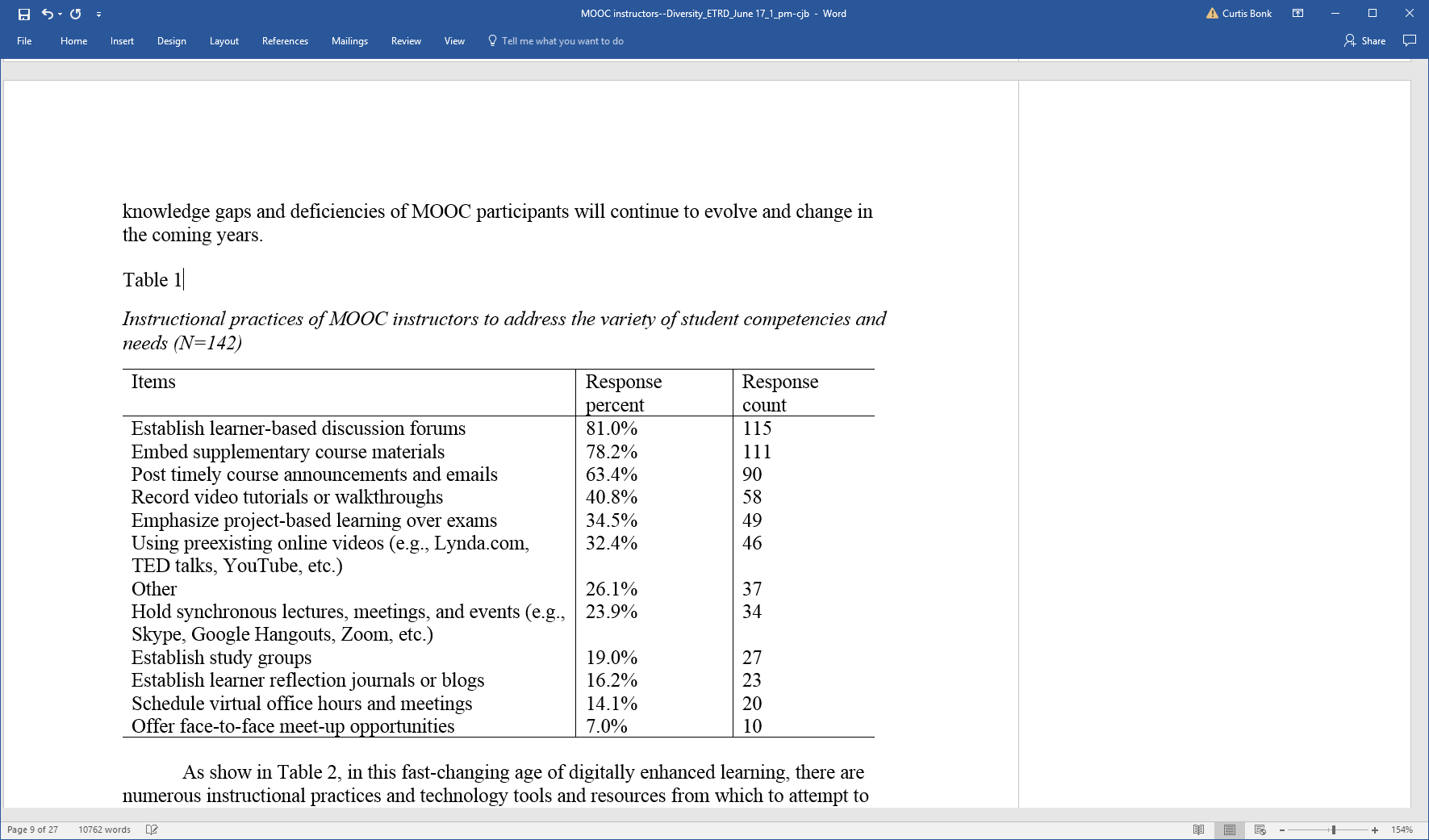 Table 2. Instructional Practices of MOOC Instructors to Address the Variety of Student Competencies and Needs (n=142)
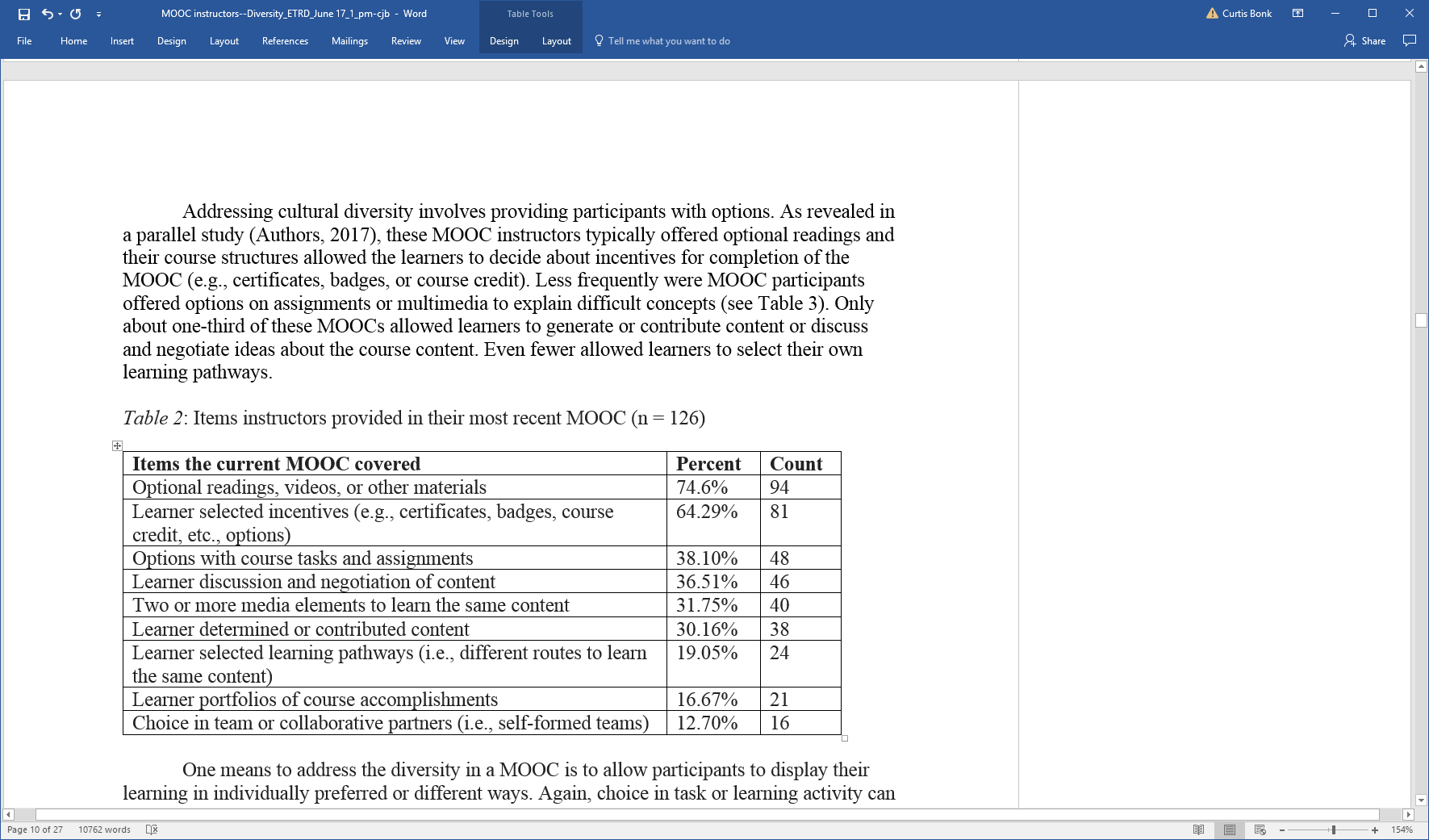 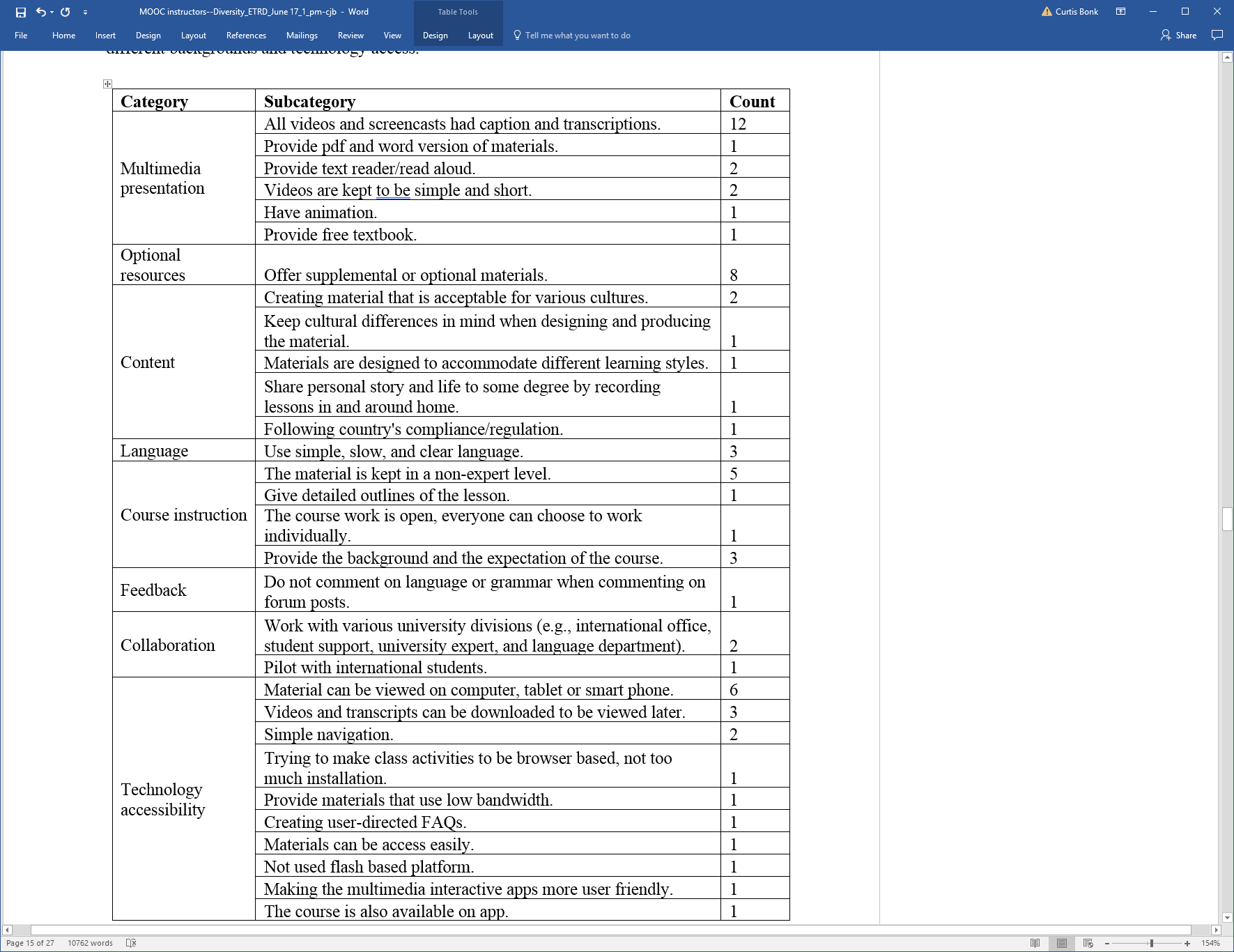 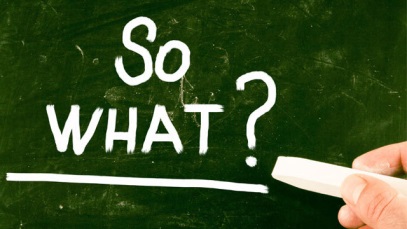 Study #3: Findings Recap
There is a lack of learner monitoring and feedback (i.e., mostly self and peer monitoring/feedback).
More emphasis on personalization in the design of the course than in the delivery of it.
Subtitles and transcripts are the most common ways to address cultural and linguistic differences.
Automated grading and feedback more prevalent than automated alerts, advice/counseling, and plagiarism detection.
Instructors have high interest in learning techniques for personalization in their next MOOC.
Future Research Might Explore…
Specific instructional design practices for personalization and cultural sensitivity (e.g., focus groups, content analyses, active participation in MOOCs, reviews of historical records, additional surveys, or a combo).
How emerging technologies (AR, VR, personal digital assistants, and AI) can be used to address learner needs.
Need to develop guidelines, frameworks, and models for more engaging, culturally sensitive, and personalized learning environments.
MOOC Study #4: MOOC Instructor Design Challenges and Considerations
Bonk, C., J., Zhu, M., & Sari, A. (2018, April 14). MOOC Instructor Motivations, Innovations, and Designs: Surveys, Interviews, and Course Reviews. Paper presented at the 2018 American Educational Research Association (AERA) annual meeting, New York City, NY.
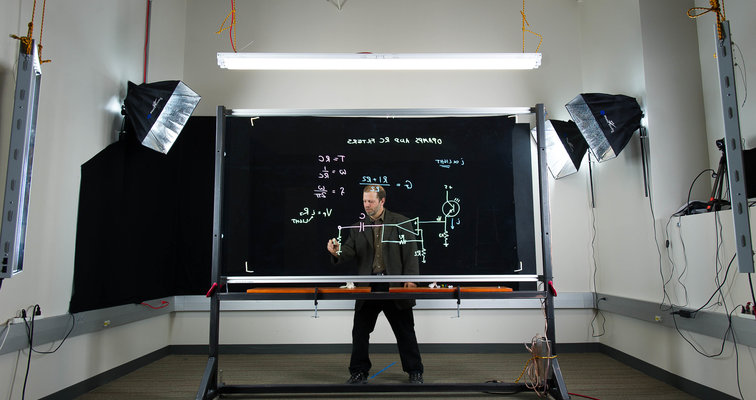 Research Questions
What motivates instructors to offer MOOCs? 
What instructional innovations do MOOC instructors perceive?
What do instructors perceive as the strengths of their MOOCs?
How would they redesign the MOOC?
Research Methods-Data collectionSequential mixed methods design (Creswell & Clark, 2007)
Data Collection: 
(1) surveys, (2) interviews, and (3) course reviews.

Participants: 
143 survey participants (10% response rate)
12 interviewees
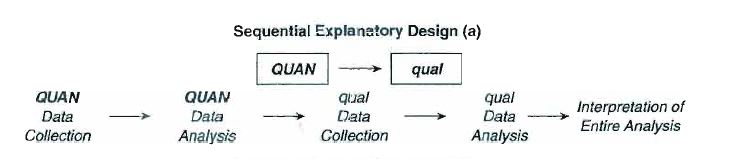 Research Methods-Data collection
MOOC instructors interviewed
Prior Online or Blended Experience
Prior MOOC Experience
Subject Area of MOOC Taught
MOOC Enrollments
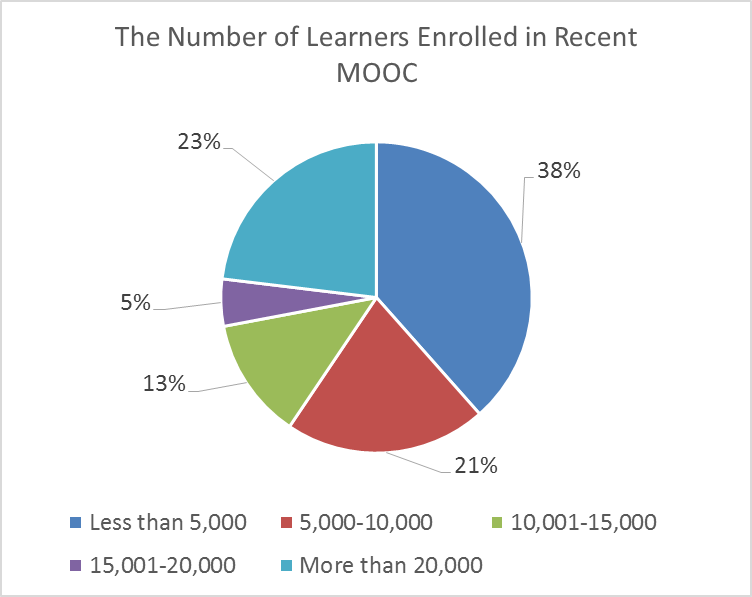 MOOC Delivery Format
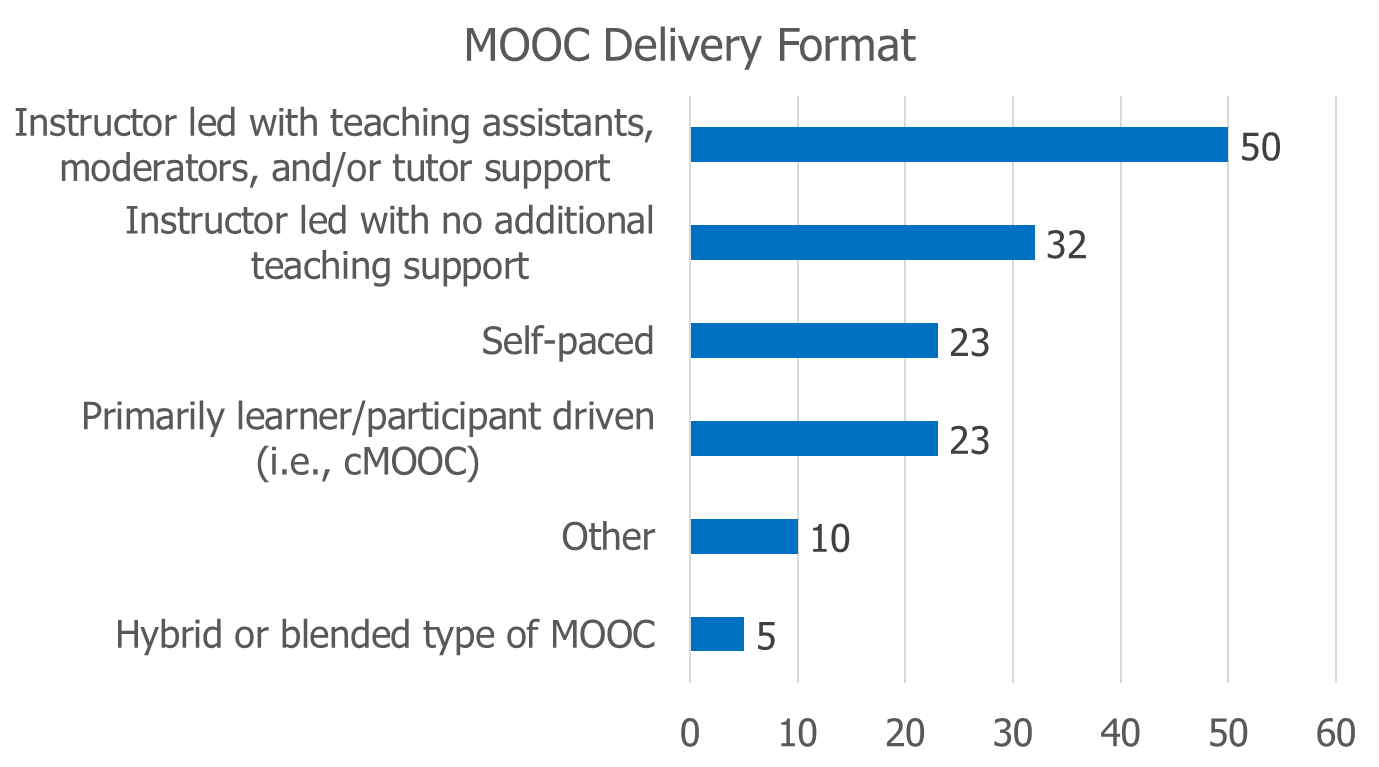 Involvement in Course Design
Enjoyment in Designing MOOCs
1. Motivational Findings
RQ1: What motivated instructors to offer MOOCs?
1. Motivational Findings
RQ1: What motivated instructors to offer MOOCs? 
Many of them wanted to experience instructional innovation with MOOCs. 
U.S.: decided to design MOOCs “just to experiment.”
U.S.: “expose your university to broader world.”
Sweden: “summarizes our way to teaching Computer Architecture and then I was very motivated to give a MOOC.”
U.S. “The initial motivation was to make some video resources for my own students.”
2. Innovation Findings
RQ2: What instructional innovations do MOOC instructors perceive?
Cutting videos into small chunks.
Integrating interactive media.
Peer review.
Problem-based learning.
Service learning.
Engagement
Figure 5. Ways to engage students in learning
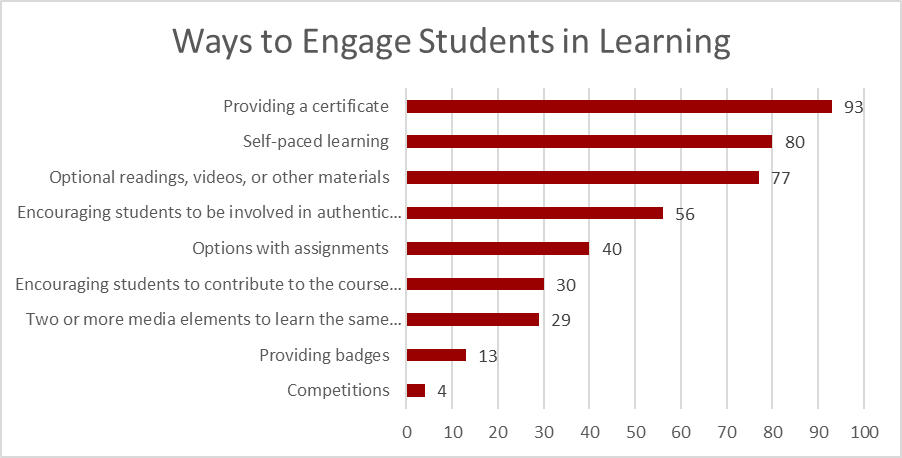 Address Diverse Learner Needs
Figure 7. Ways used by MOOC instructors to address learner diverse needs
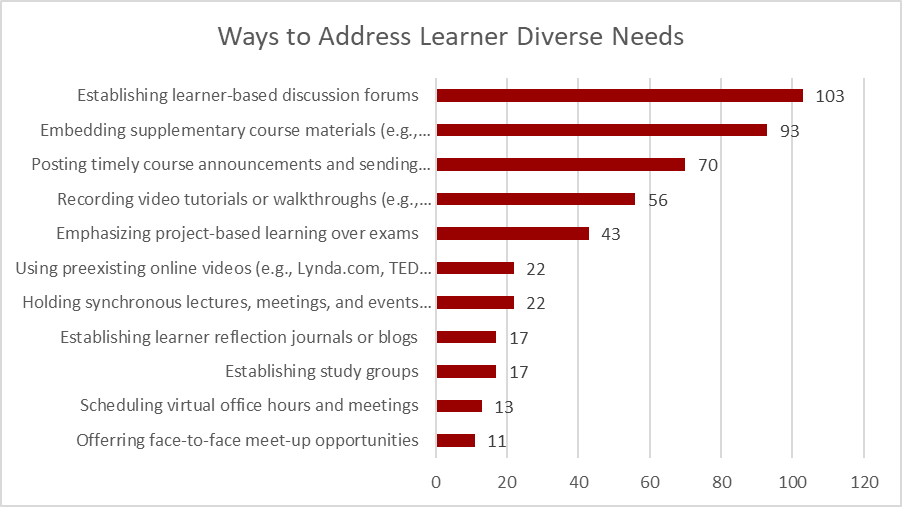 3. MOOC Strengths Findings
RQ3: What do instructors perceive as the strengths of their MOOCs?
The topic of the MOOC itself.
The pedagogical methods employed.
The impact on participants.
Findings
RQ. How do instructors address the challenges that they perceive related to MOOCs? 
Explore other MOOC examples 
Seek help from the platform/Colleagues/institutions
62
Findings
RQ. What are the design considerations of instructors when designing MOOCs?
Learning objectives 
Assessment 
Time for designing MOOC
Engaging learners
4. MOOC Design Findings
RQ4: How would they redesign the MOOC?
Overall, they were satisfied with the current course, especially with the structure.
One literacy instructor from the UK emphatically stated: 
“Actually no. I'm quite happy with it and we've had good feedback from learners.”
4. MOOC Design Findings
RQ4: How would they redesign the MOOC?
Adjusting the difficulty of quizzes.
Adding lab experiences.
Adding international perspectives.
Cancelling peer-grading.
Increasing instructor-student and peer-to-peer interaction.
Inviting guest speakers.
Making the length of the MOOC shorter.
Using learning analytics before redesigning MOOC.
4. MOOC Design Findings
RQ4: How would they redesign the MOOC?
Data from the platform
He further added:
“I probably am a much better teacher than I was before…To think about that [i.e., less interaction with students when using prerecorded video] made me a different teacher. I’m sure I’m a different teacher after that. If you want to become a better teacher, you develop a MOOC.”
Study #4: Findings Recap
Growth and relatedness needs were the primary instructor motivations for offering MOOCs.
Growth needs included curiosity about MOOCs and the exploration of new ways of teaching; such findings align well with the research from Hew and Cheung (2014).
Various pedagogical innovations were mentioned by the interviewees (e.g., guests, PBL, service learning, peer review, interactive media, etc.).
MOOC instructors interviewed were satisfied with the designs of their MOOCs, but did want to make major changes to their course. (Lacking time? And overly rely on positive student feedback.)
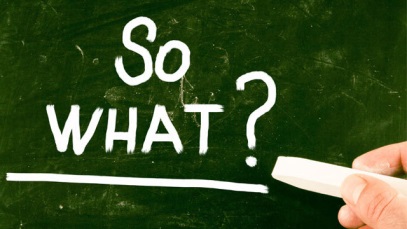 Significance & Conclusion
This study provides a window into the decision making of more than 100 MOOC instructors. Few studies have tapped into such a database.
This study provides key insights into instructors’ motivations for offering MOOCs as well as instructional innovations in MOOC design. 
The results may inform MOOC stakeholders (i.e., institutions) of how to foster instructor motivation and instructional innovation in MOOCs.
This study can be used to train instructional designers on the design of MOOCs as well as the expectations of MOOC instructors that they may be working with.
Future Research Might Explore…
The relationship between instructor motivation and the types of instructional innovations in MOOC design. 
Changes in MOOC instructor motivation across several MOOCs.
MOOC instructor motivation by discipline, country, or region of the world.
MOOC instructional professional development and instructor teaching skill changes from designing MOOCs.
October 2015Predictors of Retention and Achievement in a Massive Open Online CourseGreene, Oswald, & Pomerantz, American Educational Research Journal, 52(5), 925-955.http://aer.sagepub.com/content/early/2015/05/08/0002831215584621
“If MOOCs are to fulfill their promise as a way of providing all learners with opportunities to obtain education at a low cost, much more research is needed regarding how to engage these students and help them to be successful in these environments.” (p. 952)
MOOC Study #5: Malaysian and Indonesian MOOC Instructors
Sari, A., Bonk, C., J., & Zhu, M. (2018). MOOCs Design and Challenges: What can be Learned from Existing MOOCs in Indonesia and Malaysia?
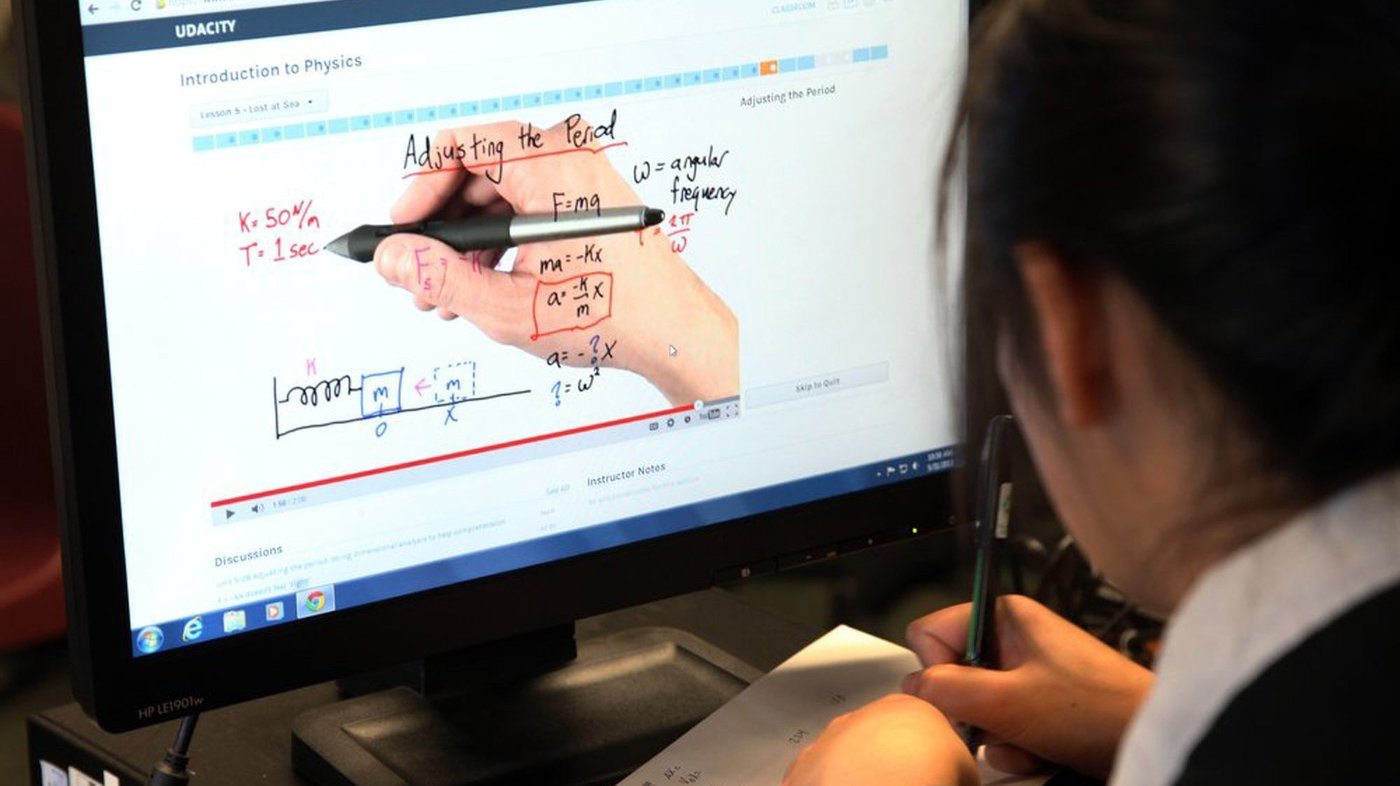 Research Questions
1. What are the instructors’ reasons to offer MOOCs?
2.  How do instructors design their MOOCs?
3. What challenges do instructors experience in designing their MOOC?
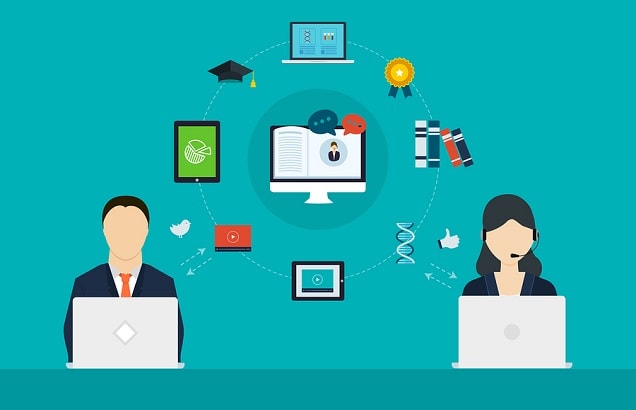 Research Methods-Data collection
Research Design: mixed method design (Creswell, 1999)
 Data Collection: Survey, interview, course review Web-based survey: 20 closed-ended questions + 2 open ended questions; 9 interview questions.
 Participants: 46 survey participants (15.6%) and 9 interviewees (3 Malaysian + 6 Indonesian)
Demographics
Demographics
Demographics (24 used Open Learn (Malaysia); 9 used IndonesiaX, 5 used iMOOC, 5 used MOOCs Universitas Terbuka, etc.)
Delivery Format
Reasons Offer MOOCs
Preparation for MOOC
Increase Attraction
Increase Participation
Participation Monitoring
Assess Learning
Obtain Feedback
MOOC Instructor Challenges
Help of Advice from…?
Study #5: Findings Recap and Future Directions
Primary motives, include: (1) personal interest, (2) research purposes, (3) experience teaching a large online course, (4) institutional encouragement, and (5) altruism. 
Offering recognition such as certificate, badge, points, or transfer credit to increase student enrollment.
Top challenges include encouraging collaboration, fostering engagement, video development, and time.
Future research might add perspectives from students, affiliated institutions, and MOOC providers
Khe Foon (Timothy) Hew (2018)Hew, K. F. (2018). Unpacking the Strategies of Ten Highly Rated MOOCs: Implications for Engaging Students in Large Online Courses. Teachers College Record, 120(1).https://www.coursetalk.com/
Hew’s (2018, p. 1) analyzed 4,565 coursetalk review comments of 10 highly rated MOOCs. He found “six key factors that can engage online [MOOC] participants and nine reasons for participant disaffection.”
Problem-centric learning supported by clear explanations.
Active learning supported by timely feedback (e.g., assignments, projects, discussion).
Course resources that cater to participants’ learning needs or preferences.
Instructor attributes (e.g., passion, enthusiasm, humor, variety of examples).
Peer interaction.
Instructor availability.
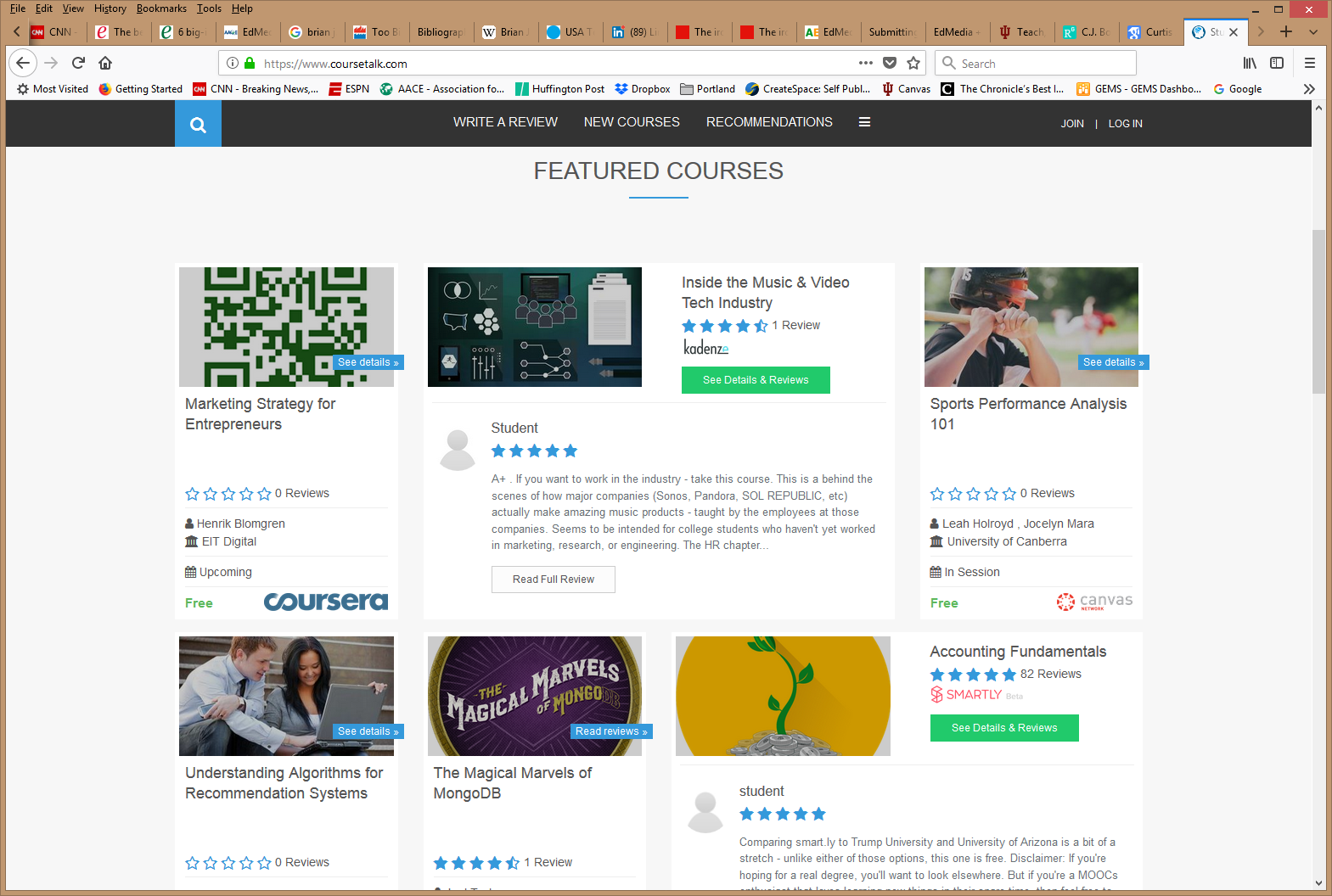 Study #6: May 16, 2018Instructional Explanations in MOOC Videos (studio and classroom)Junghun Lee, Indiana University
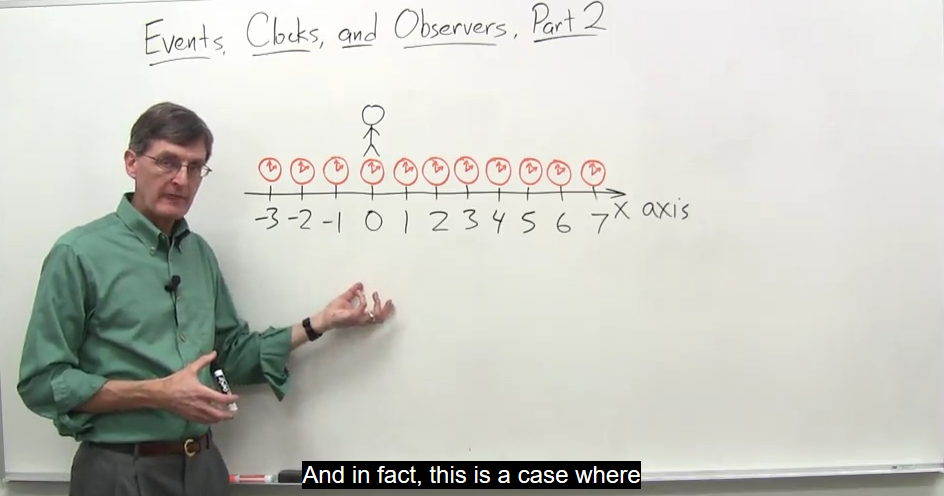 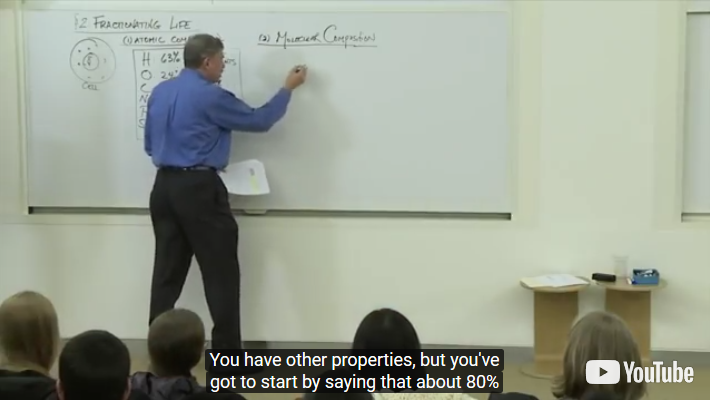 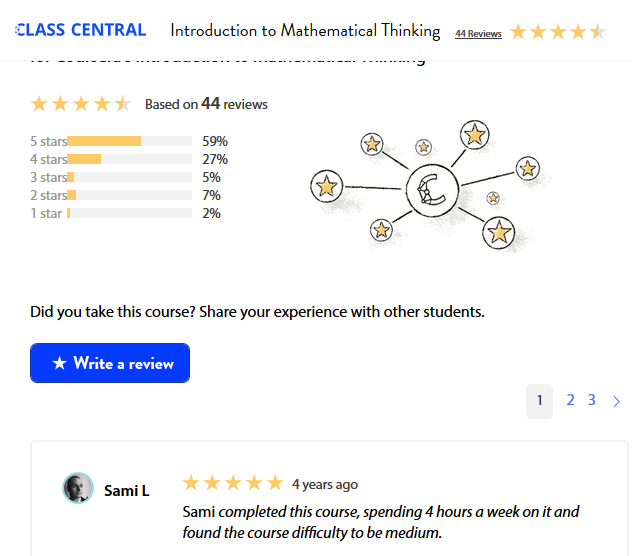 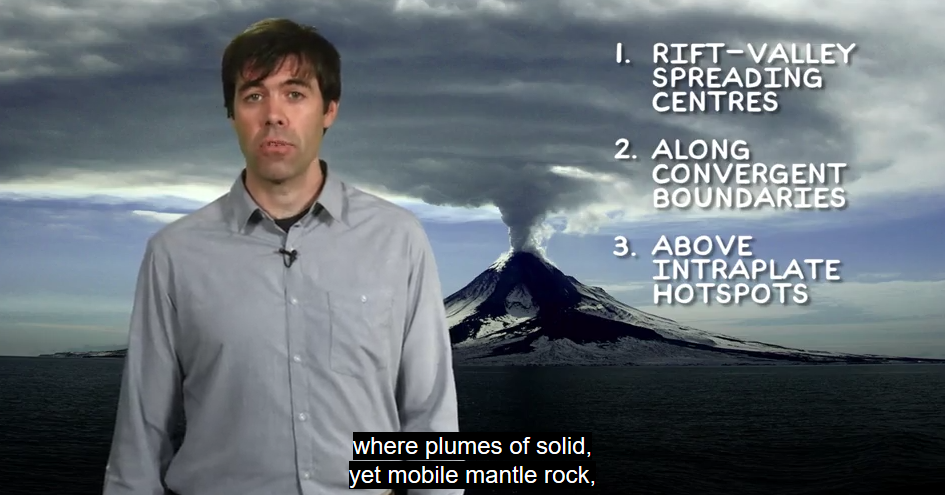 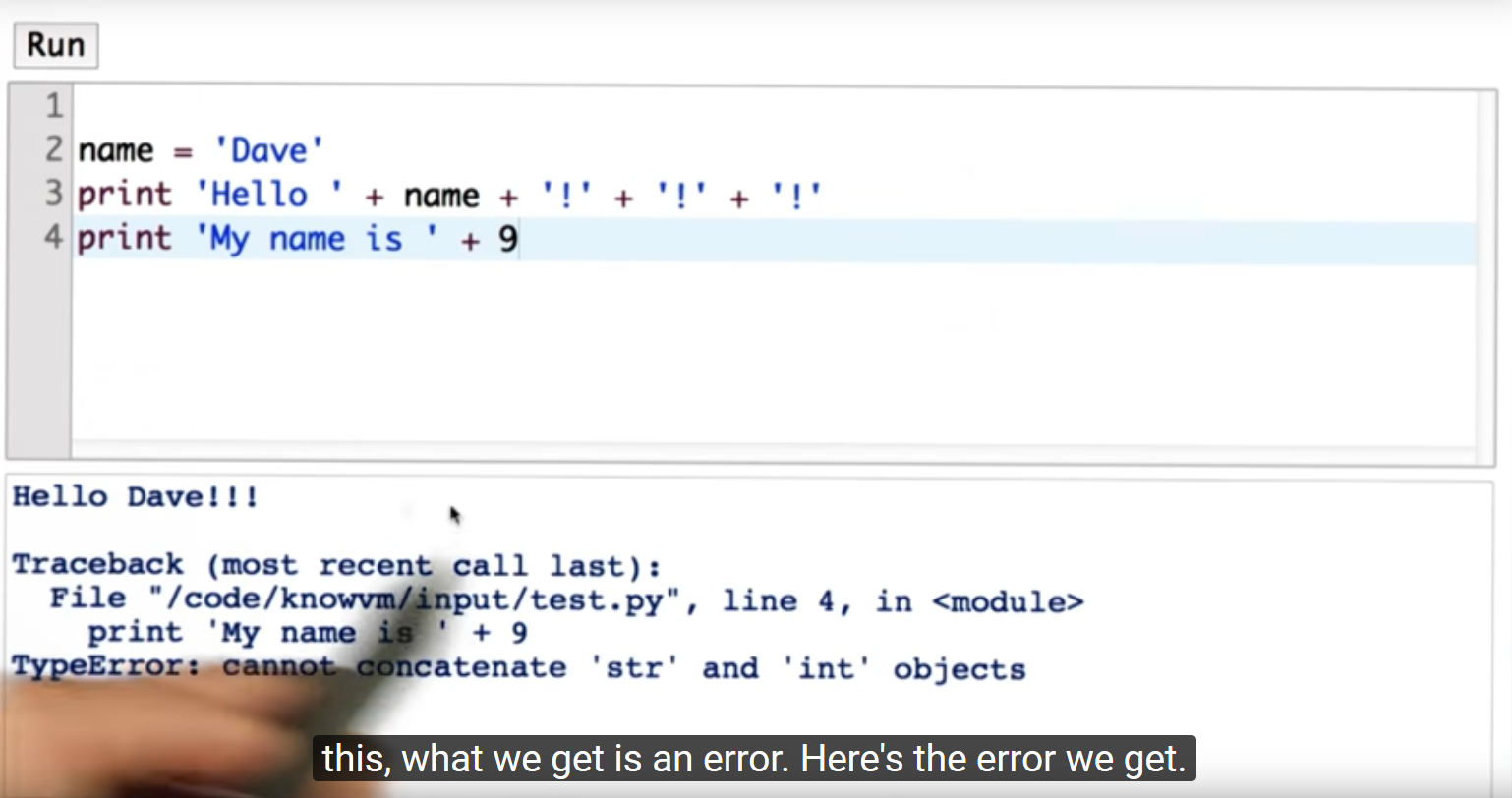 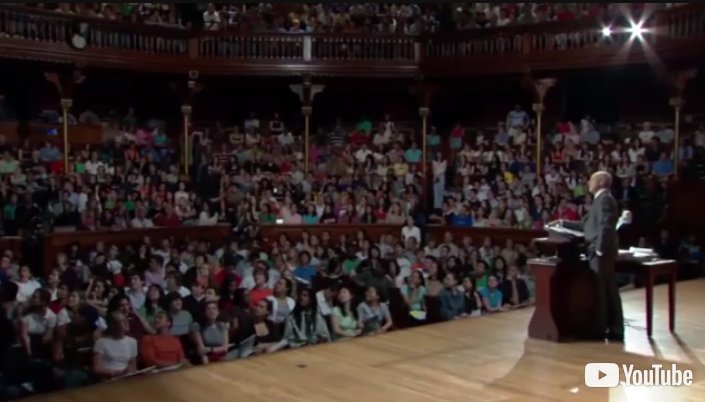 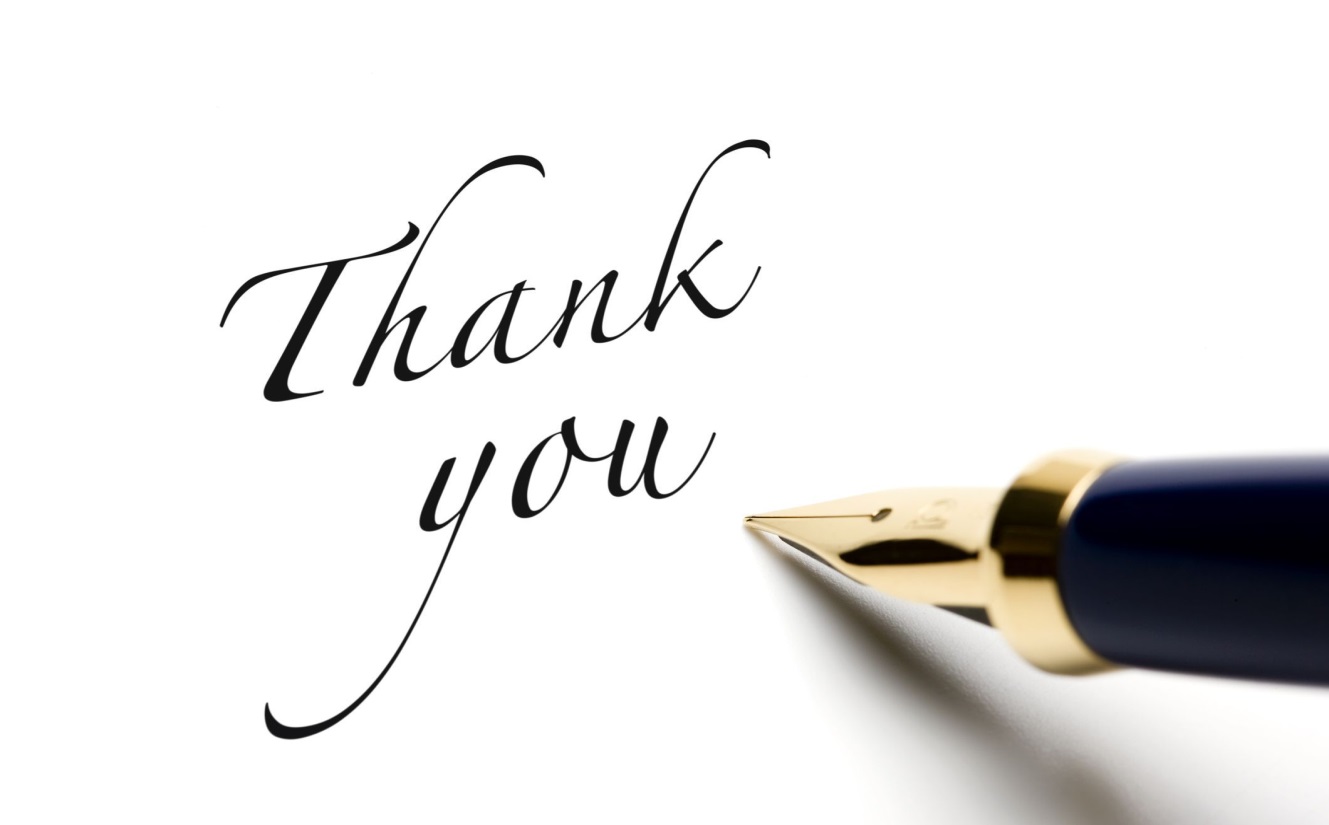 Curtis J. Bonk, IU, cjbonk@indiana.edu
Meina Zhu, IU, meinzhu@iu.edu
Annisa Sari, IU, annisa@uny.ac.id  
Slides and Proceedings Paper at TrainingShare.com: http://www.trainingshare.com (go to “Archived Talks”)